Bài 21: Tìm hiểu cơ quan vận động (tiết 2)
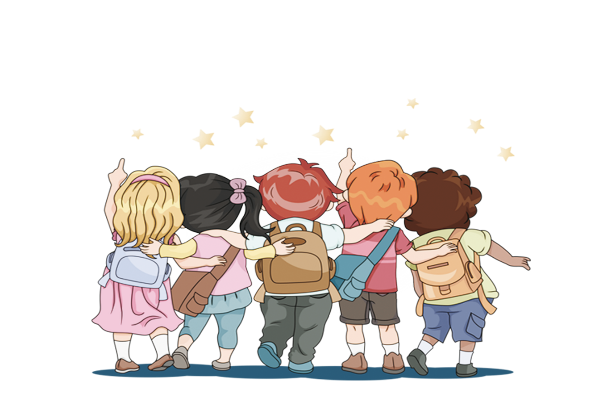 Nghe và vận động theo bài hát sau đây
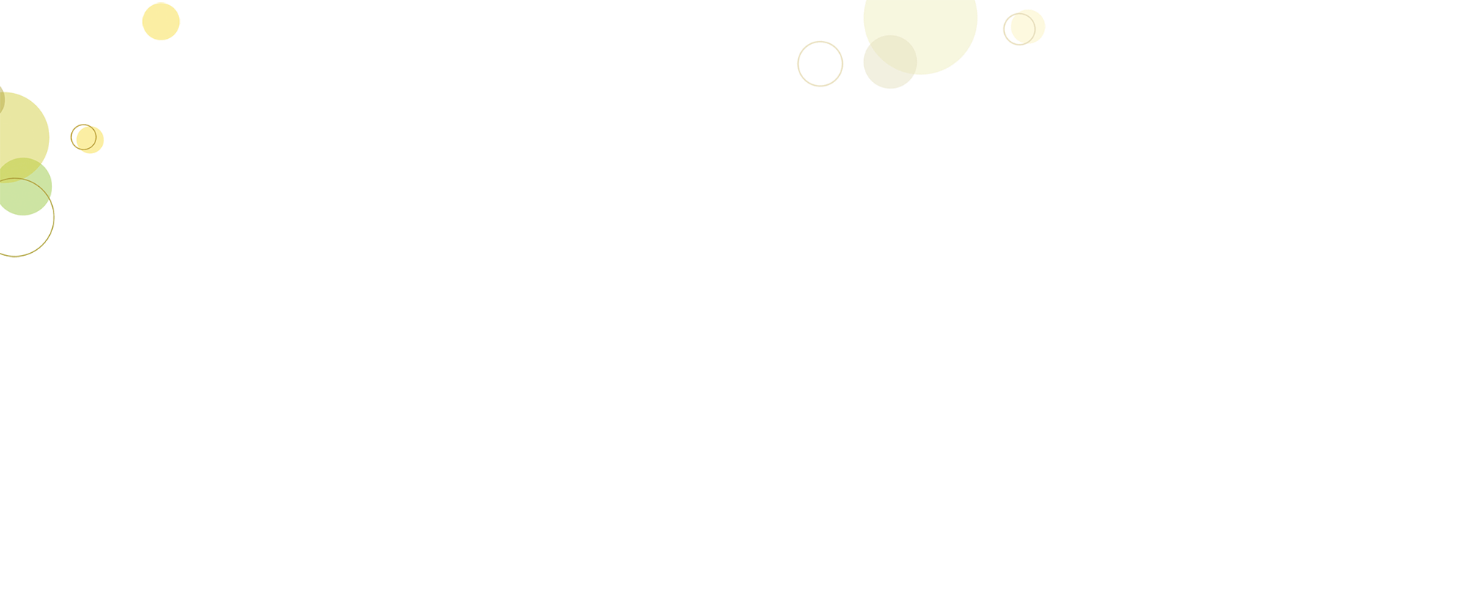 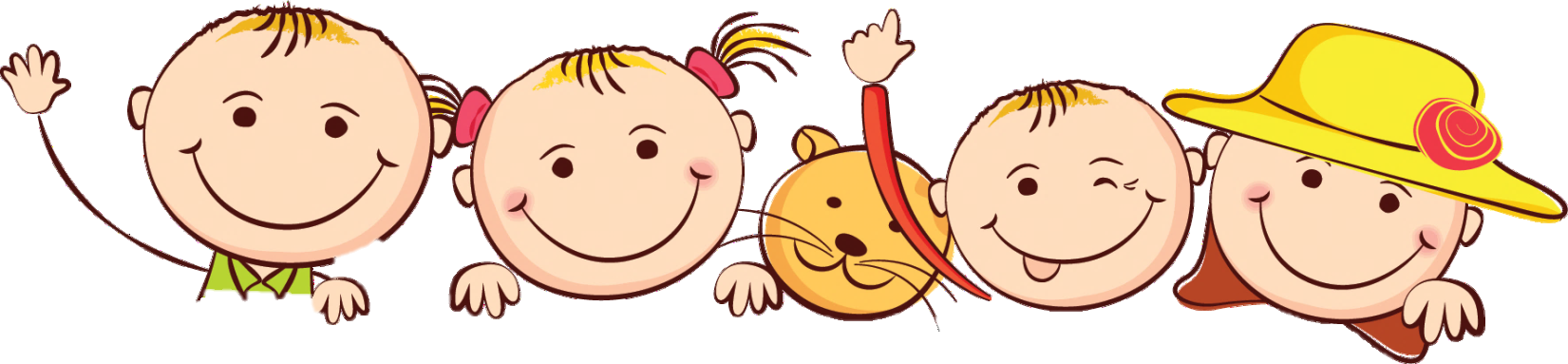 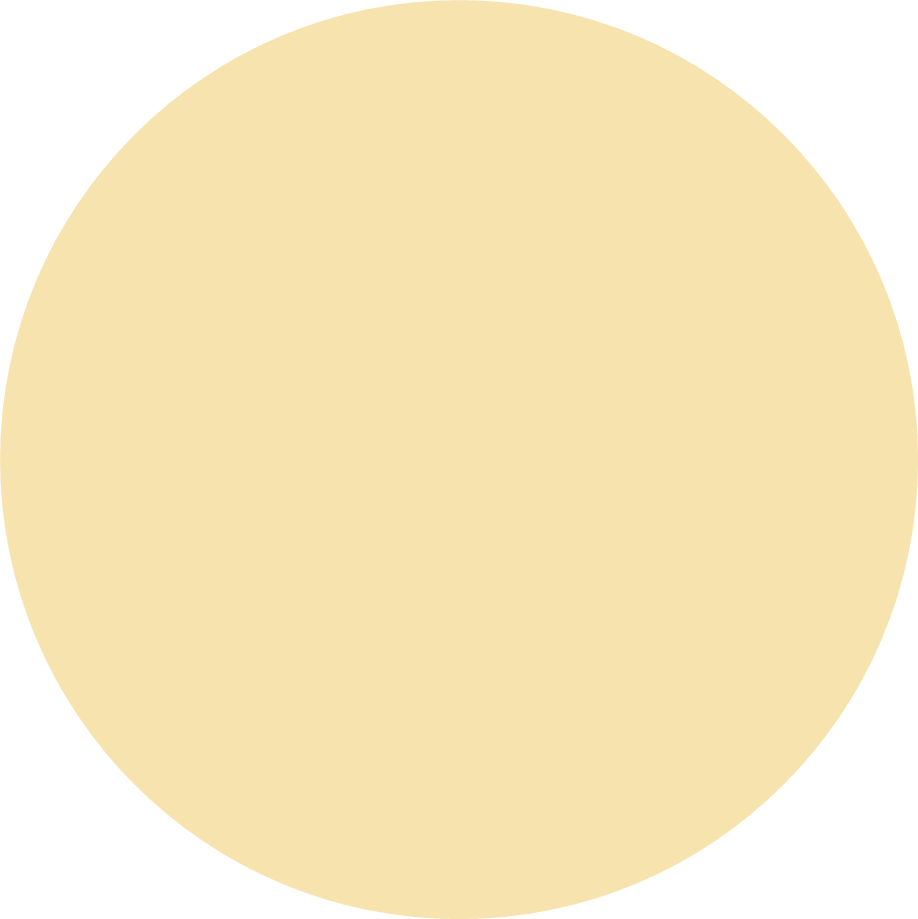 Khởi động
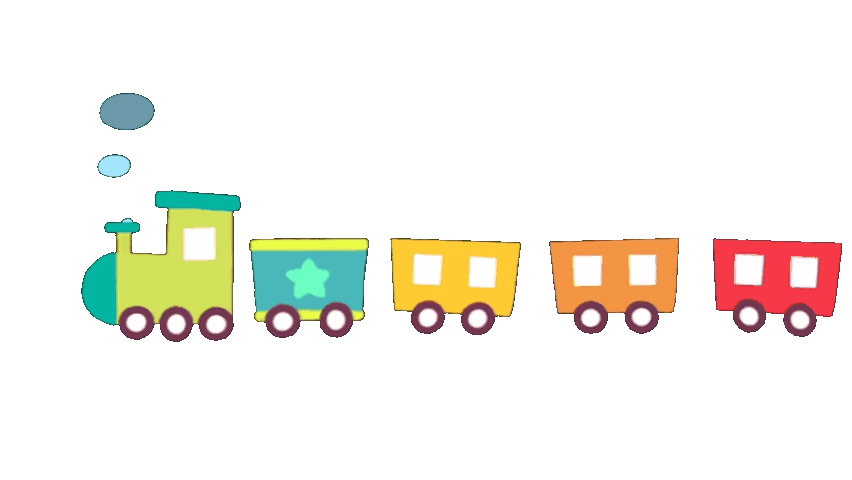 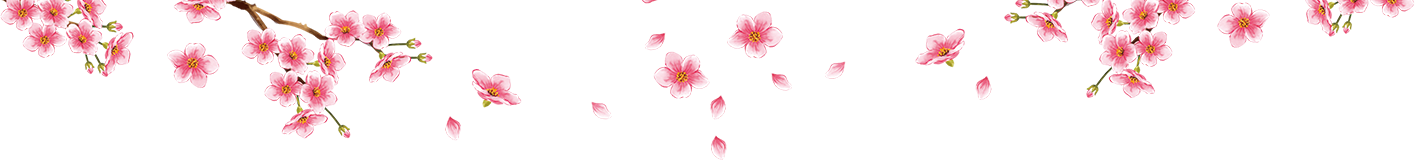 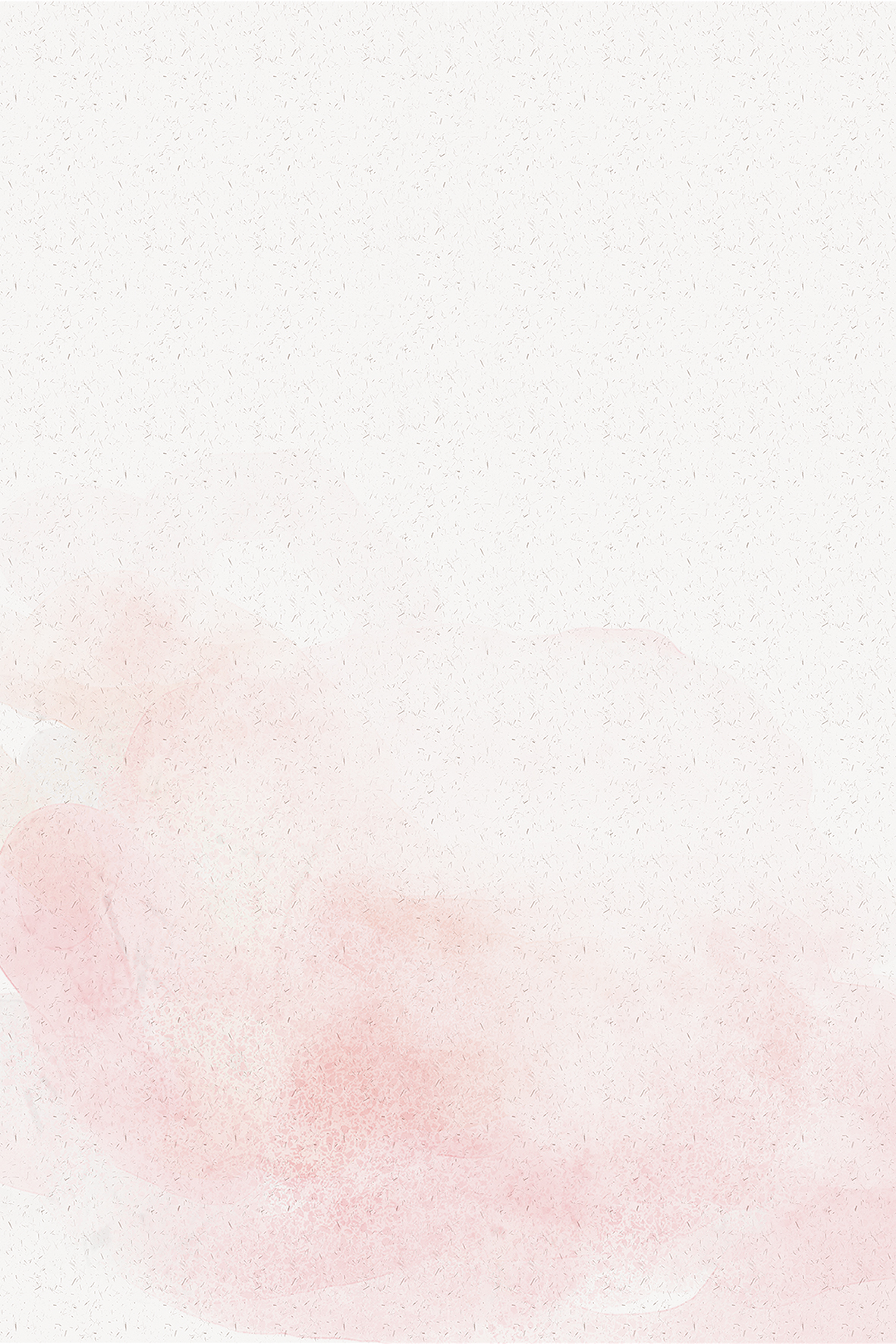 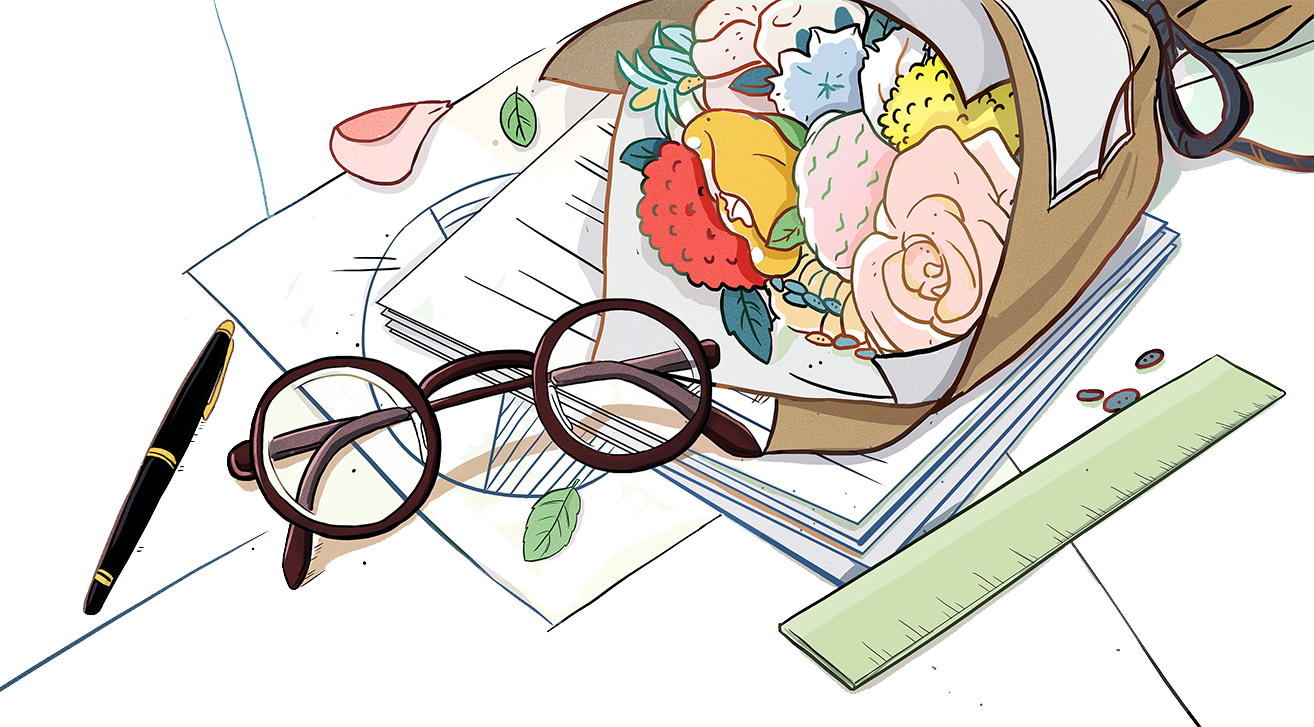 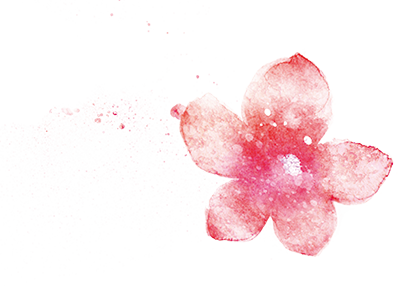 Vận dụng
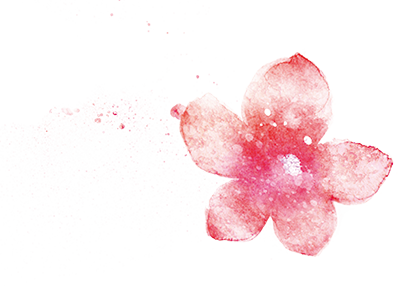 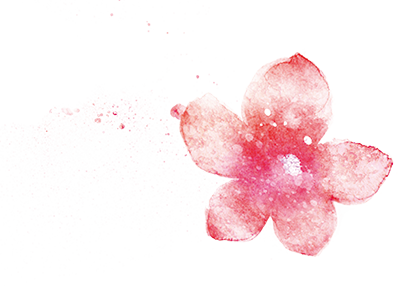 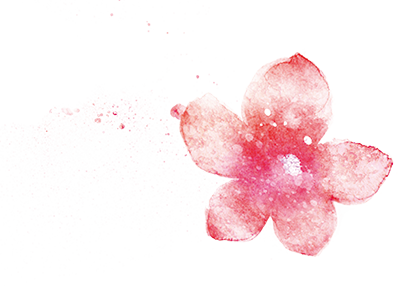 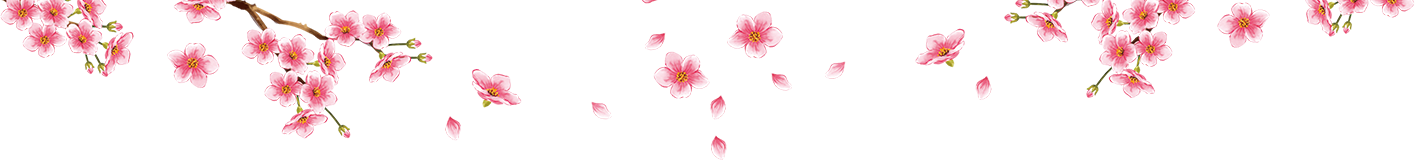 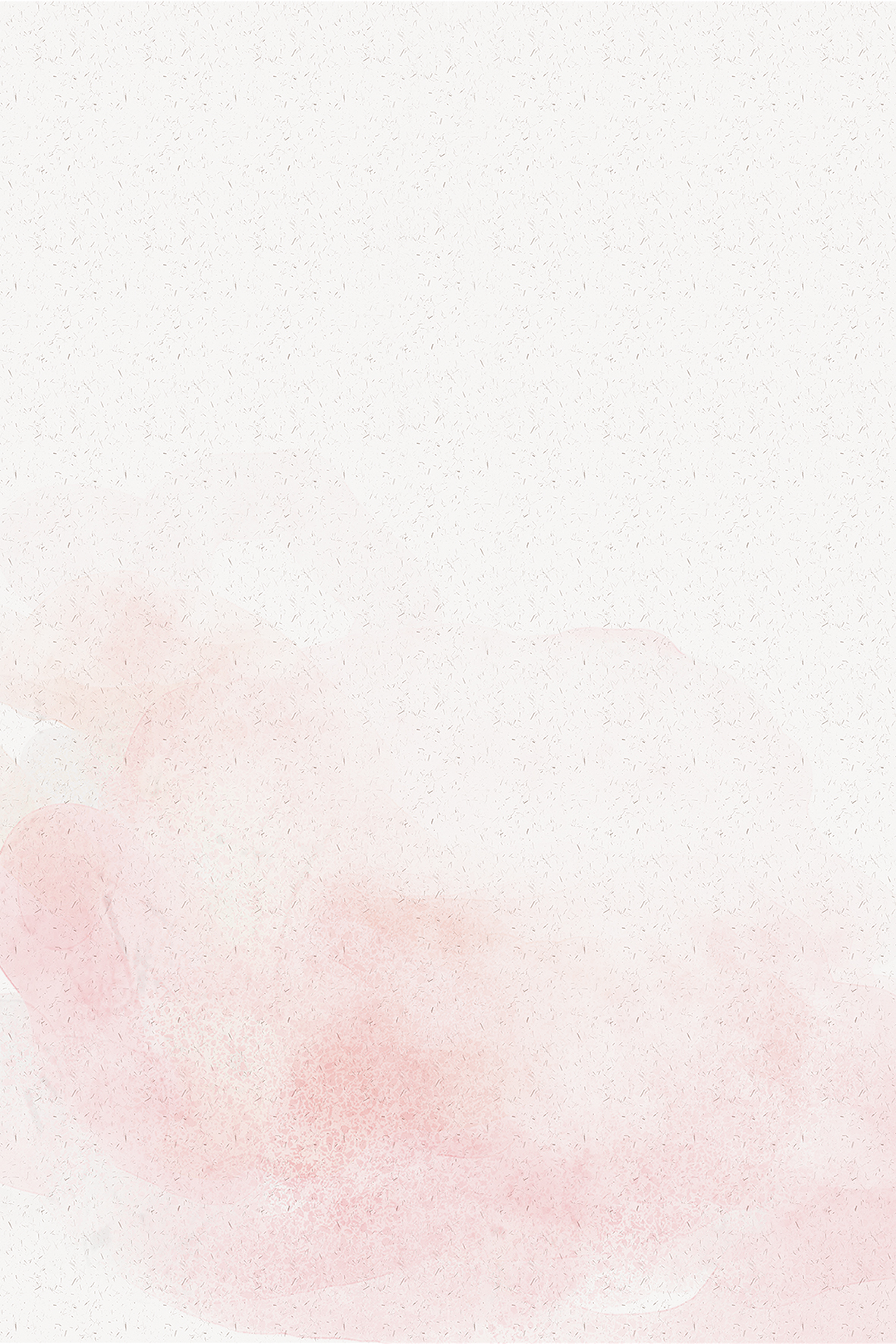 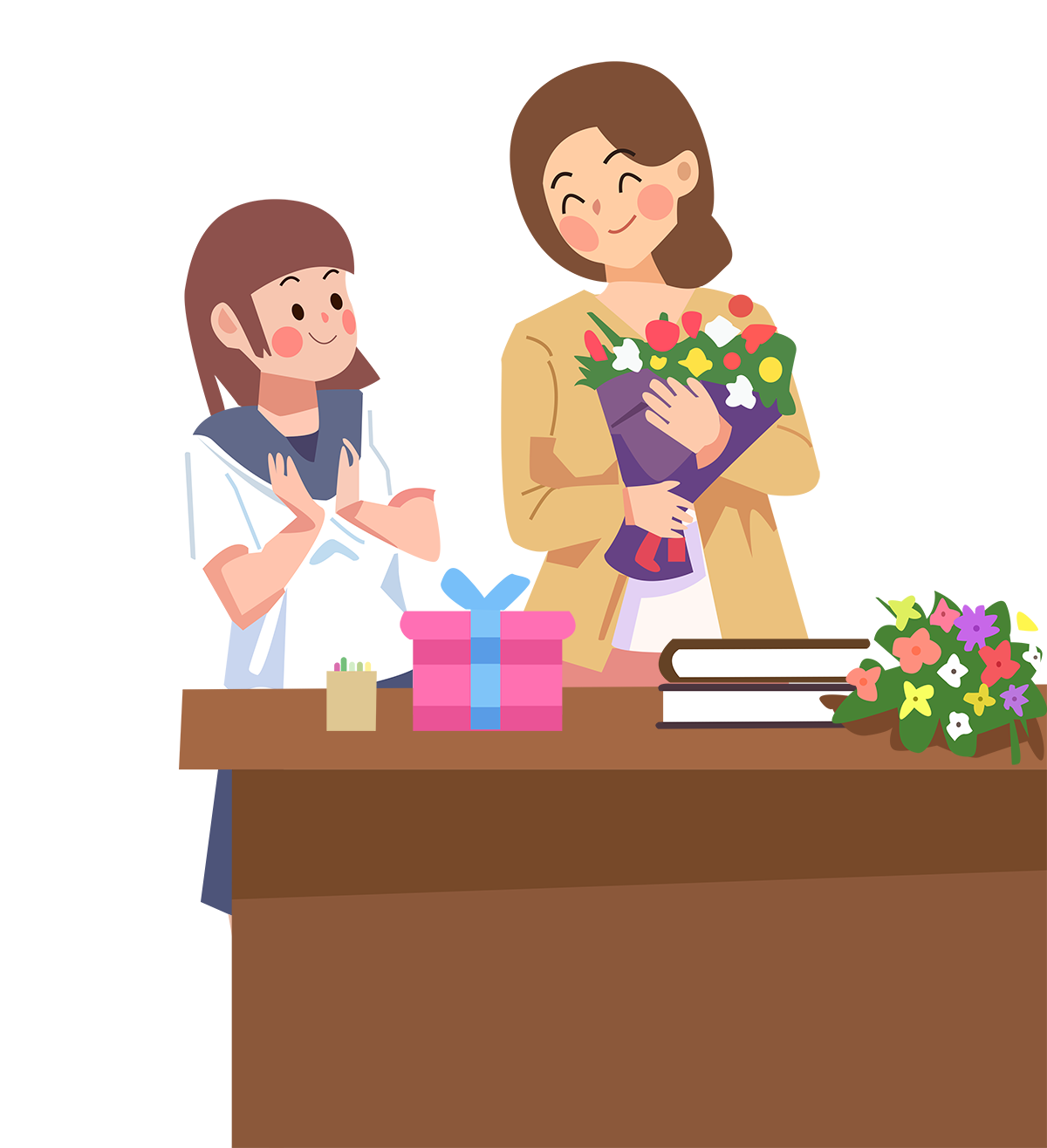 Hoạt động 1: Chức năng của cơ, xương, khớp
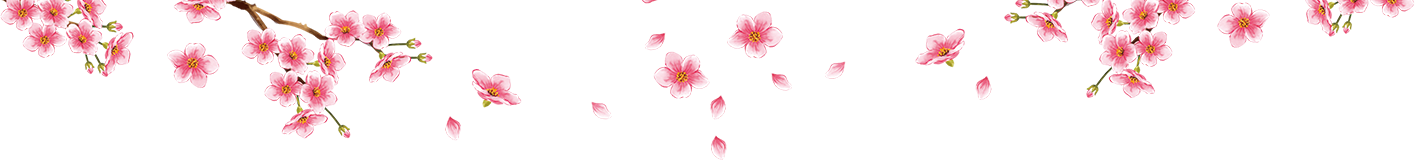 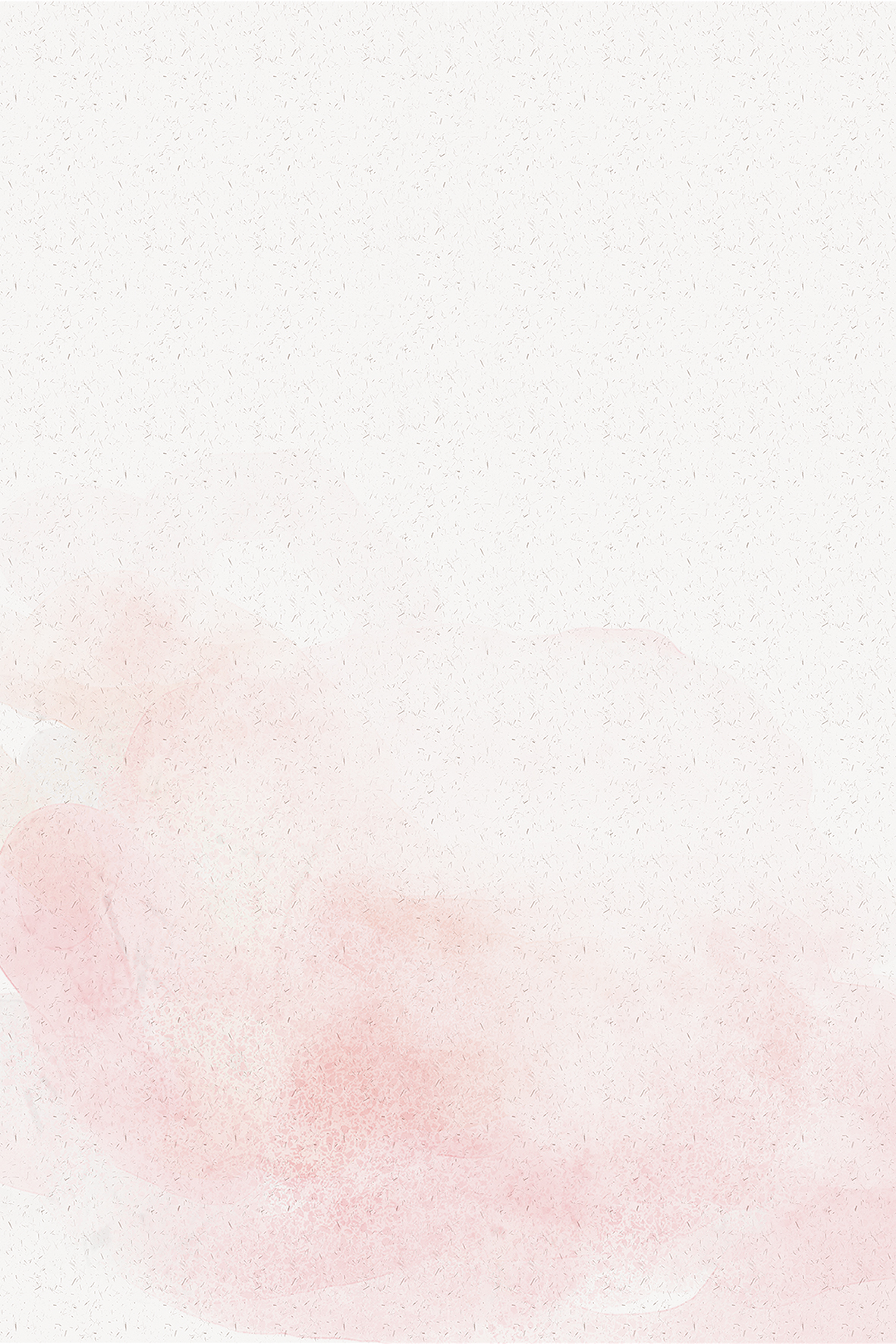 1. Làm động tác co và duỗi cánh tay như hình vẽ
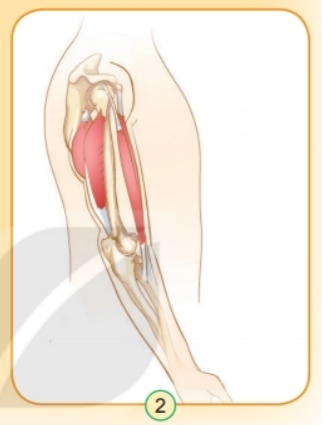 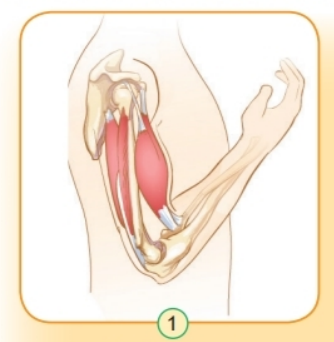 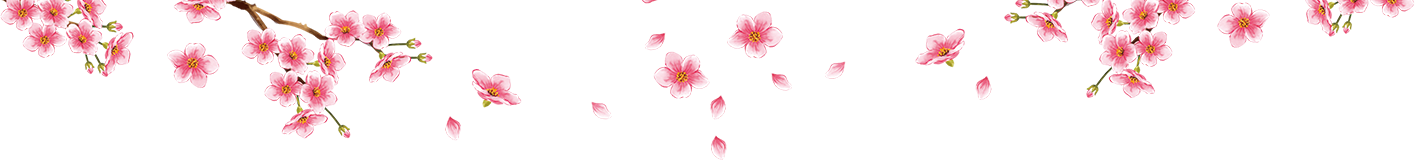 Cử động của tay ảnh hưởng như thế nào nếu xương cánh tay bị gãy?
Khi tay co hoặc duỗi, các cơ ở cánh tay thay đổi như thế nào?
Bộ xương, hệ cơ, khớp có chức năng gì?
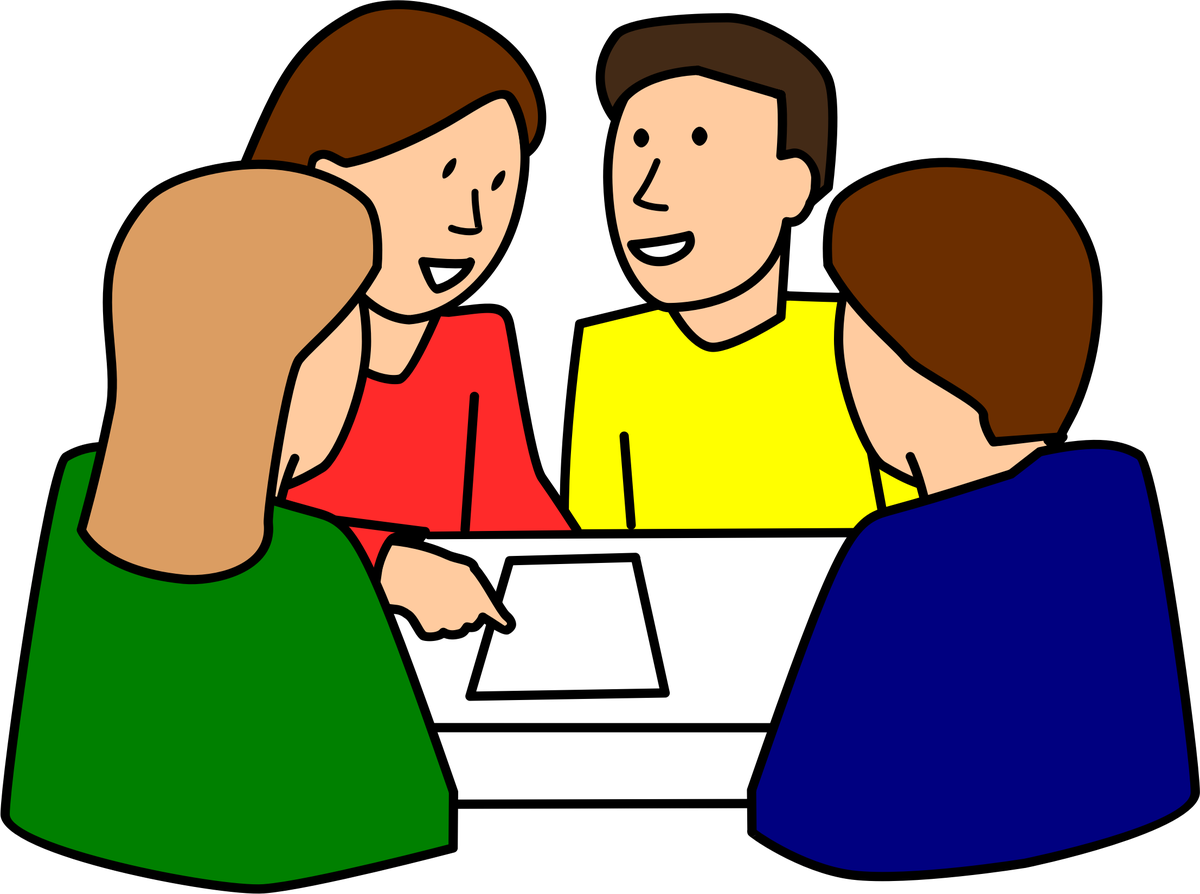 Thảo luận nhóm 4
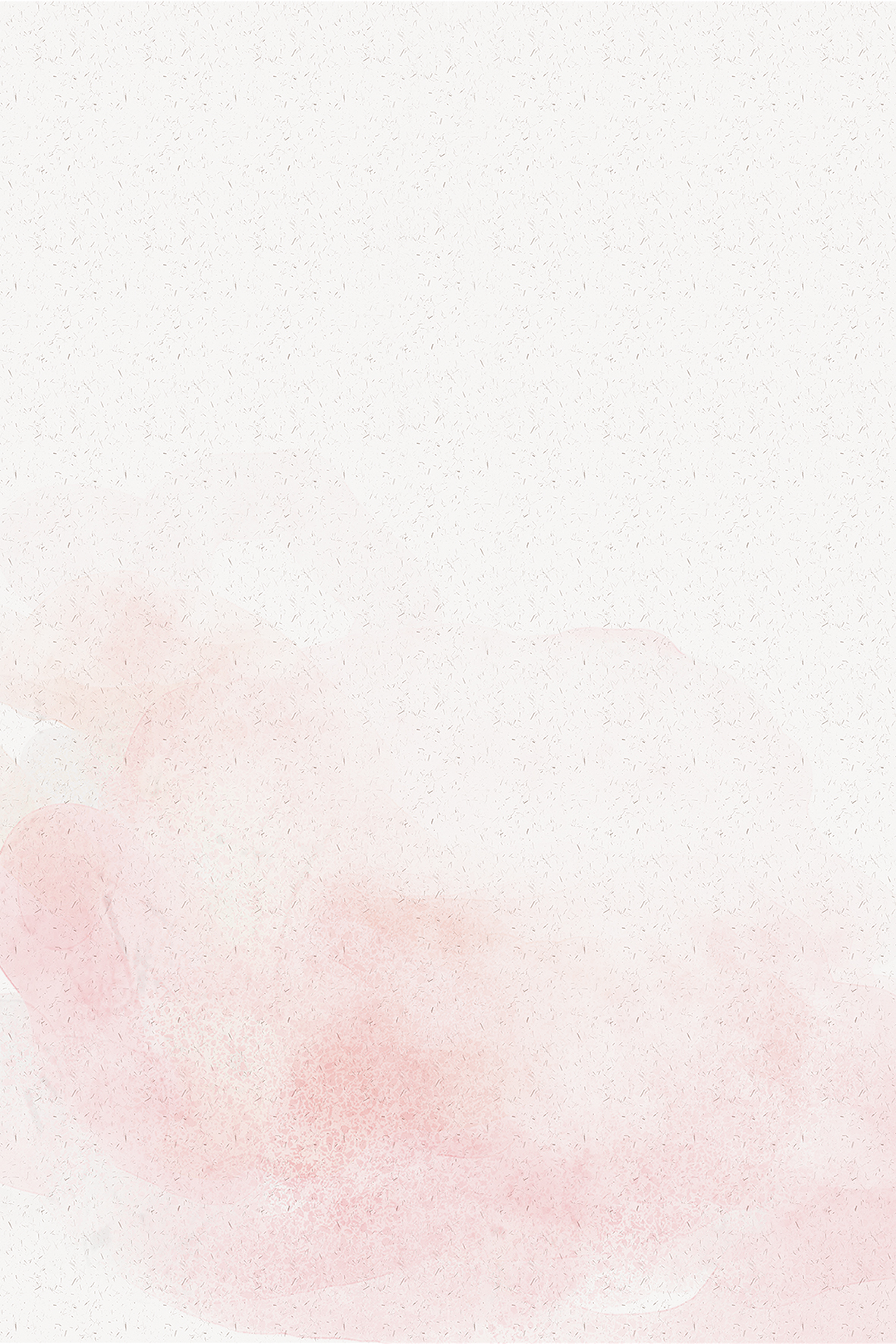 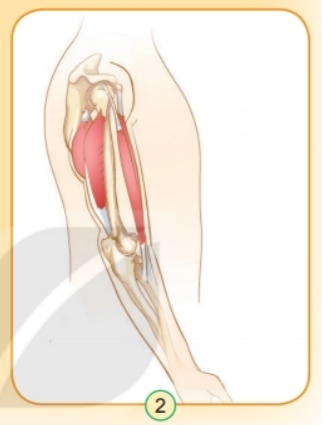 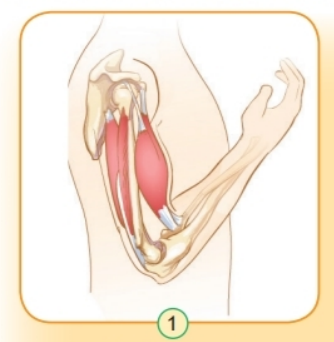 Nếu xương cánh tay bị gãy, cử động của tay sẽ bị ảnh hưởng nghiêm trọng, chúng ta sẽ không cử động được tay và gây đau nhức.
Bộ xương, hệ cơ và khớp giúp cơ thể chúng ta cử động và di chuyển.
Khi tay co hoặc duỗi, các cơ ở cánh tay thay đổi to lên hơn.
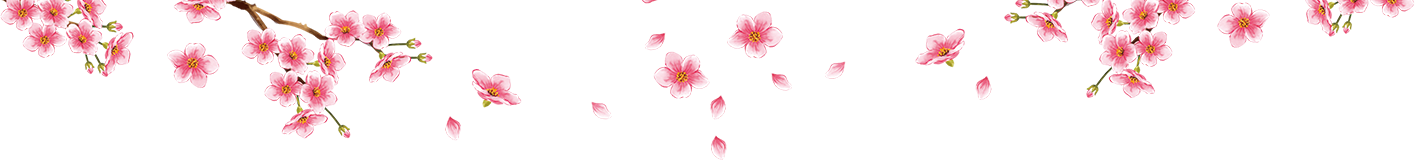 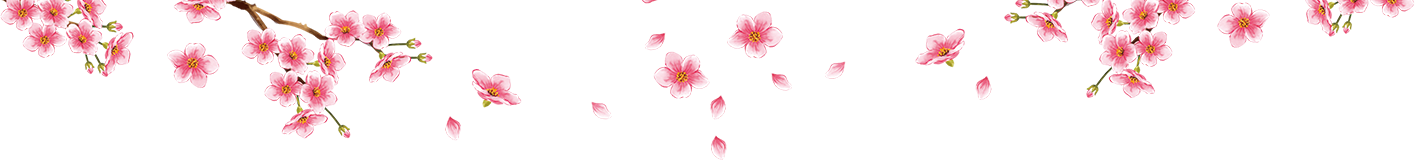 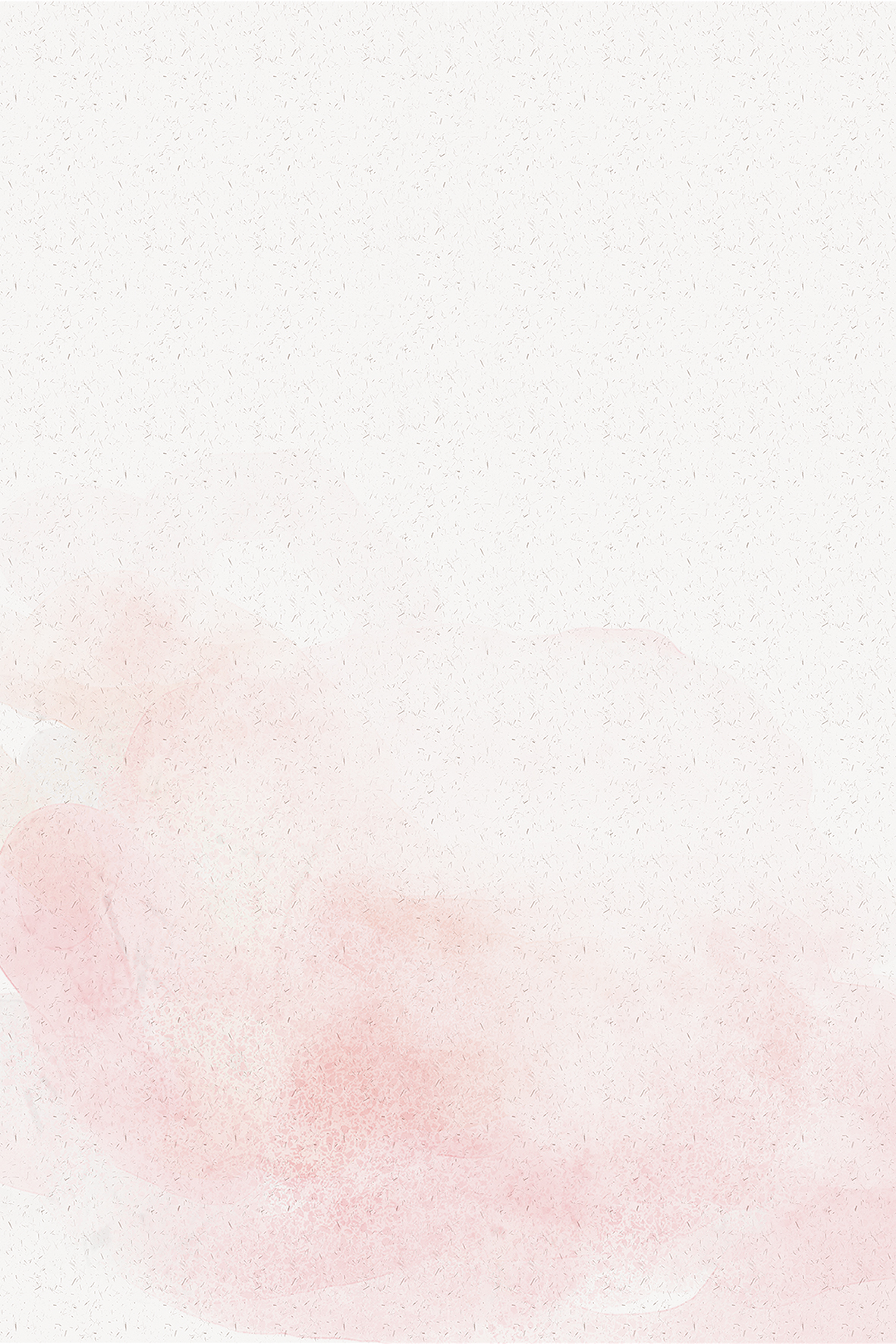 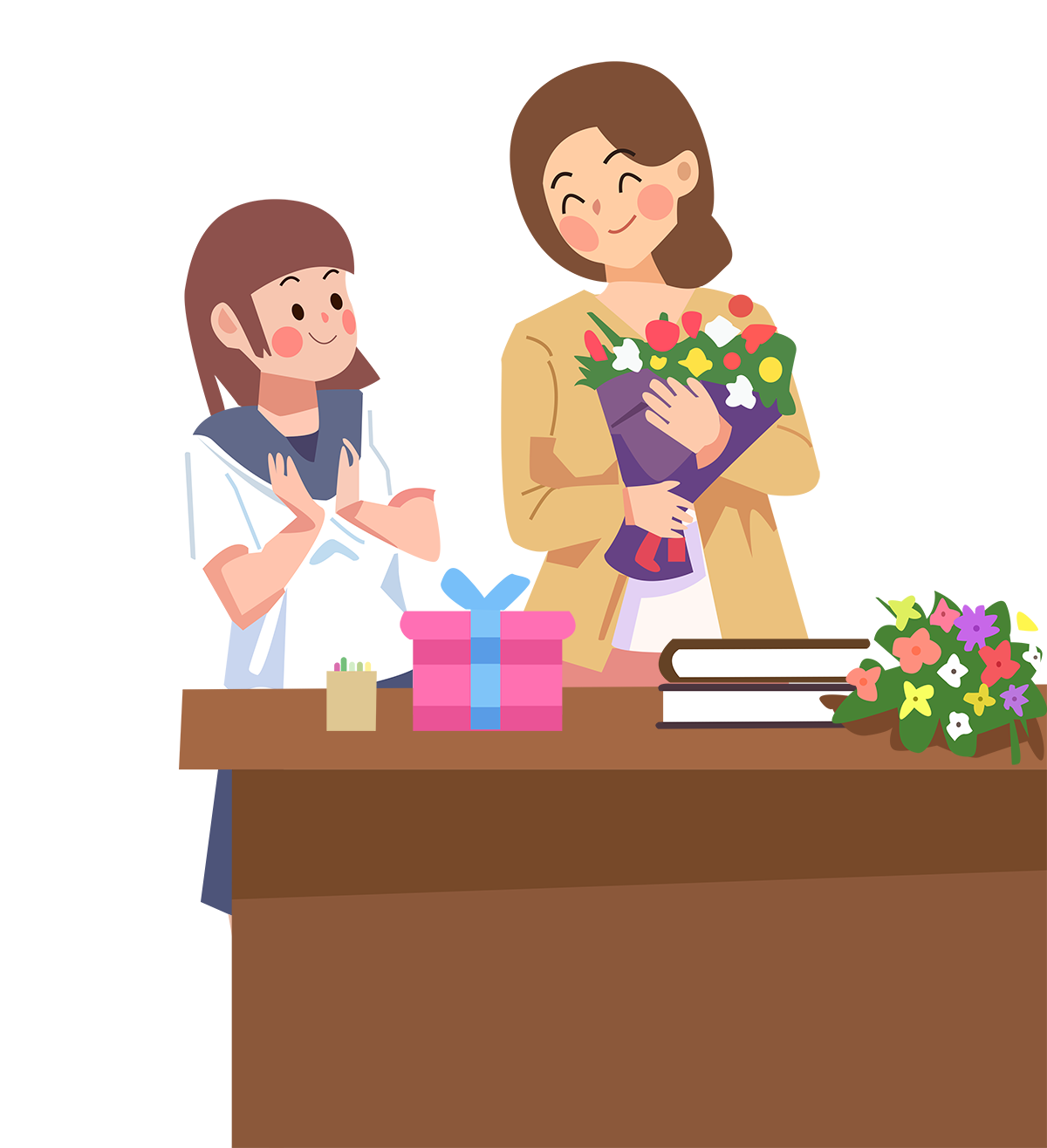 Hoạt động 2: Biểu lộ cảm xúc
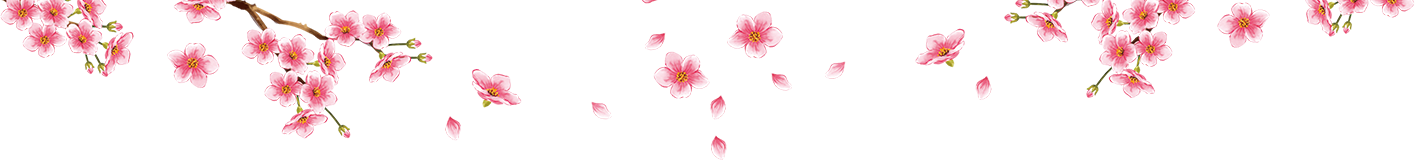 2. Quan sát tranh và cho biết mỗi hình biểu lộ cảm xúc nào?
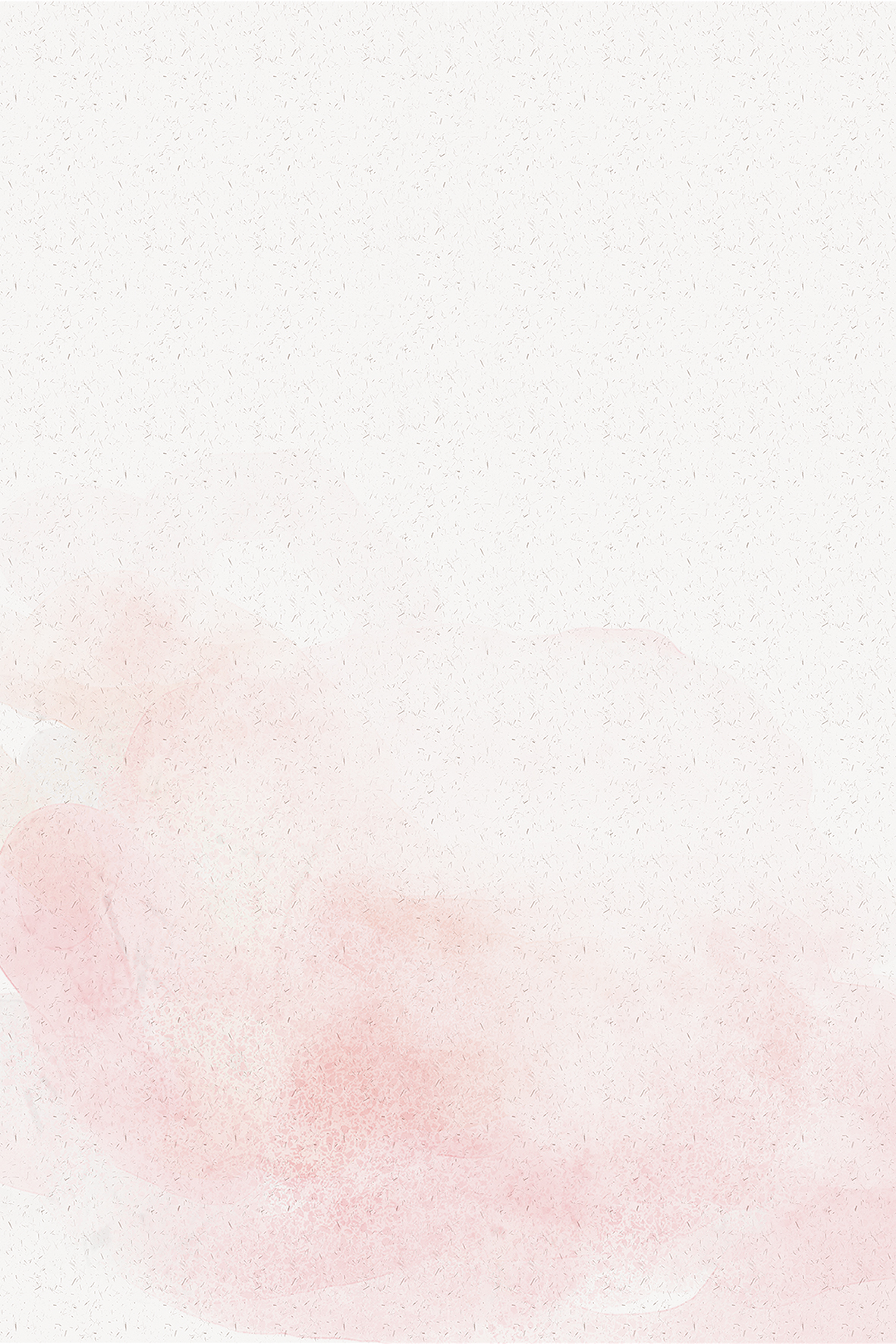 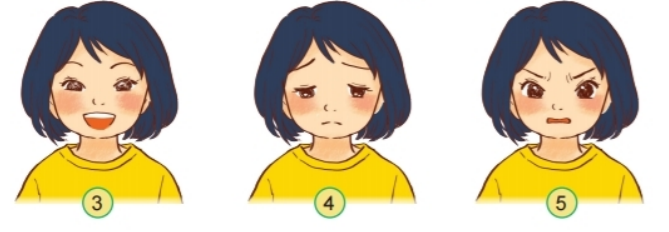 Buồn bã
Tức giận
Vui vẻ
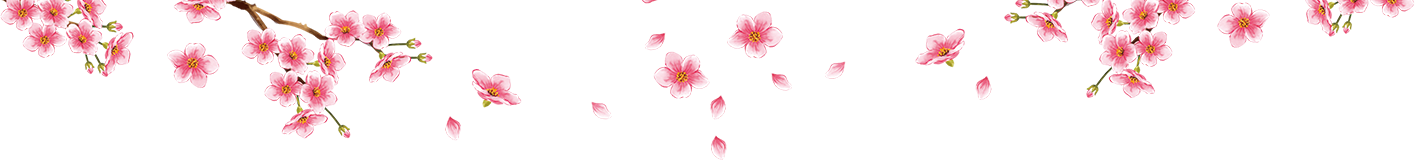 Trò chơi: Bắt chước cảm xúc
Các em bắt chước cảm xúc theo những hình ảnh sau đây:
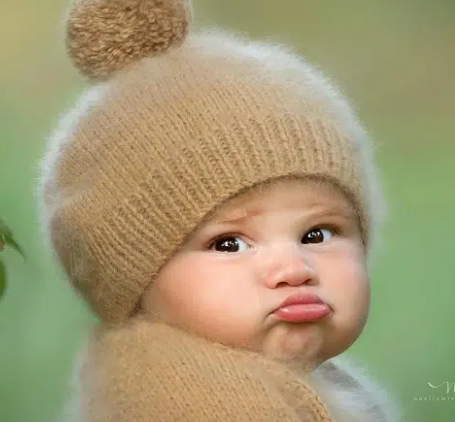 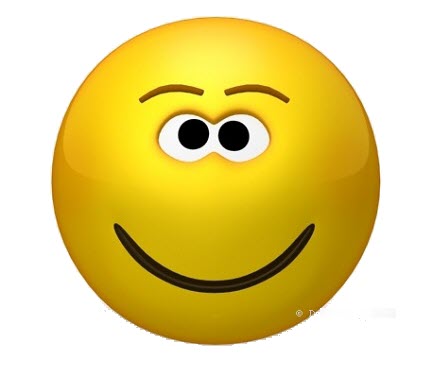 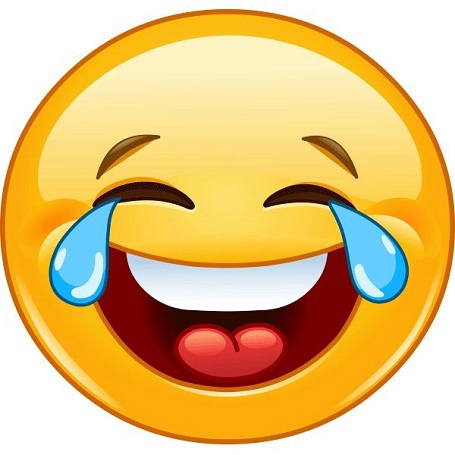 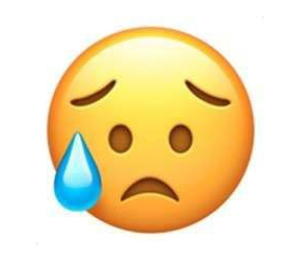 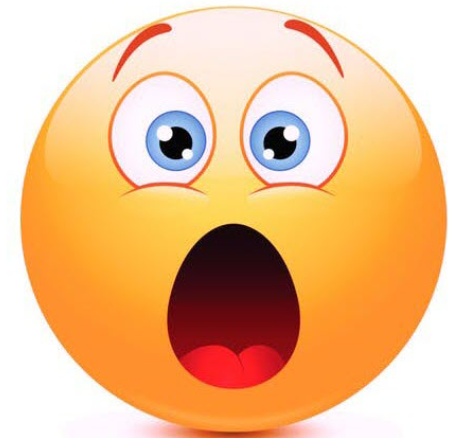 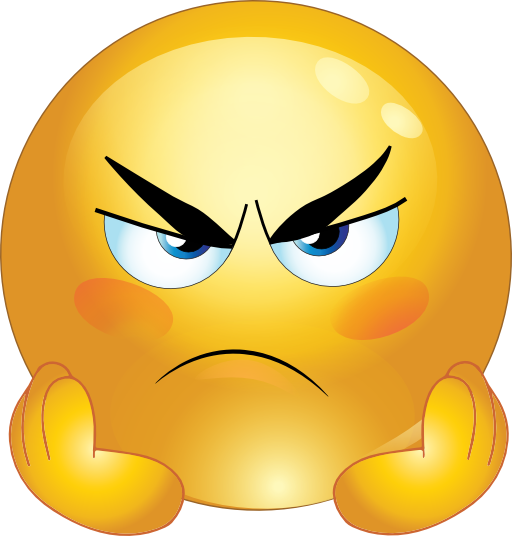 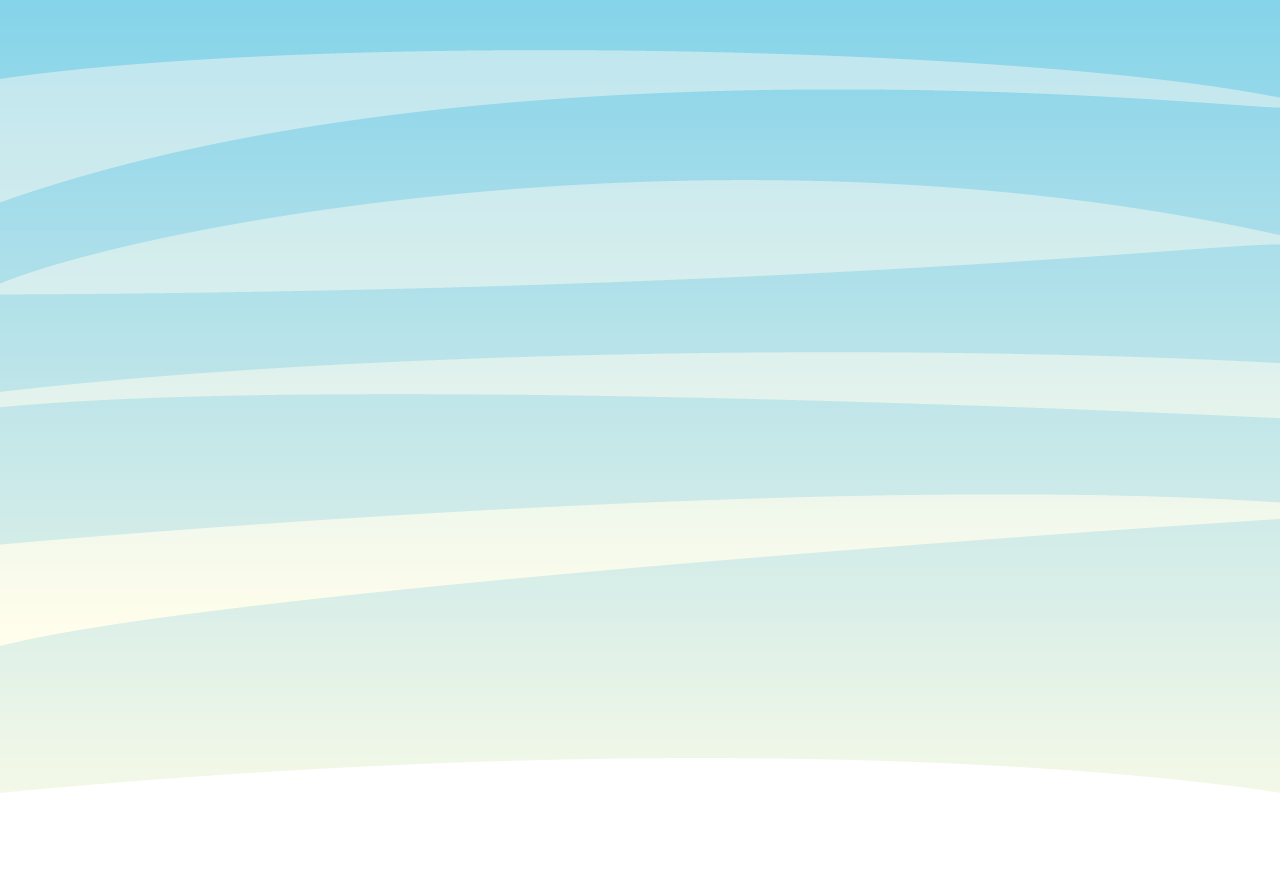 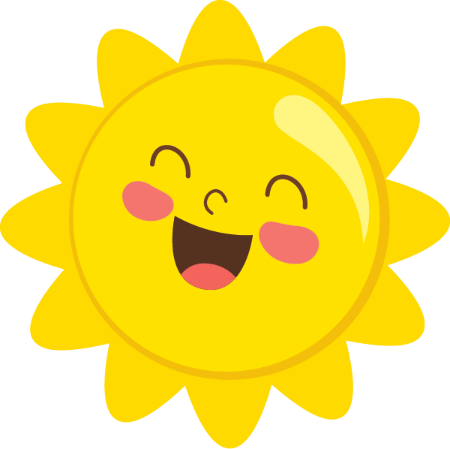 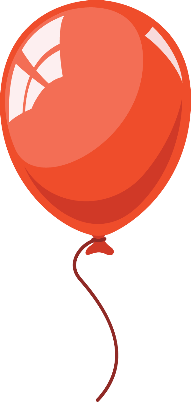 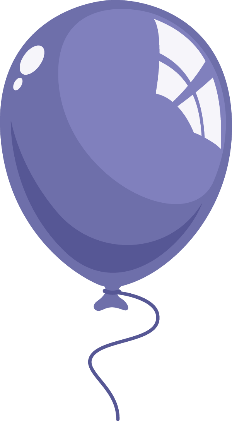 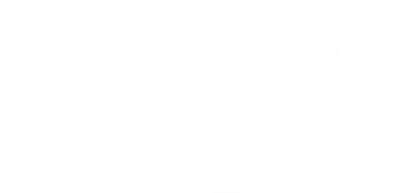 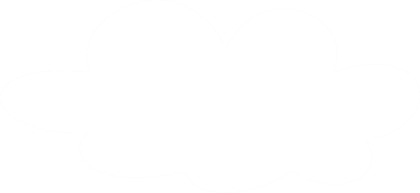 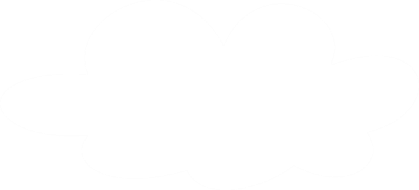 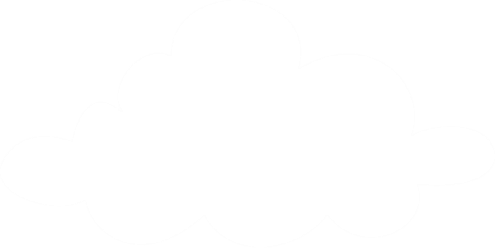 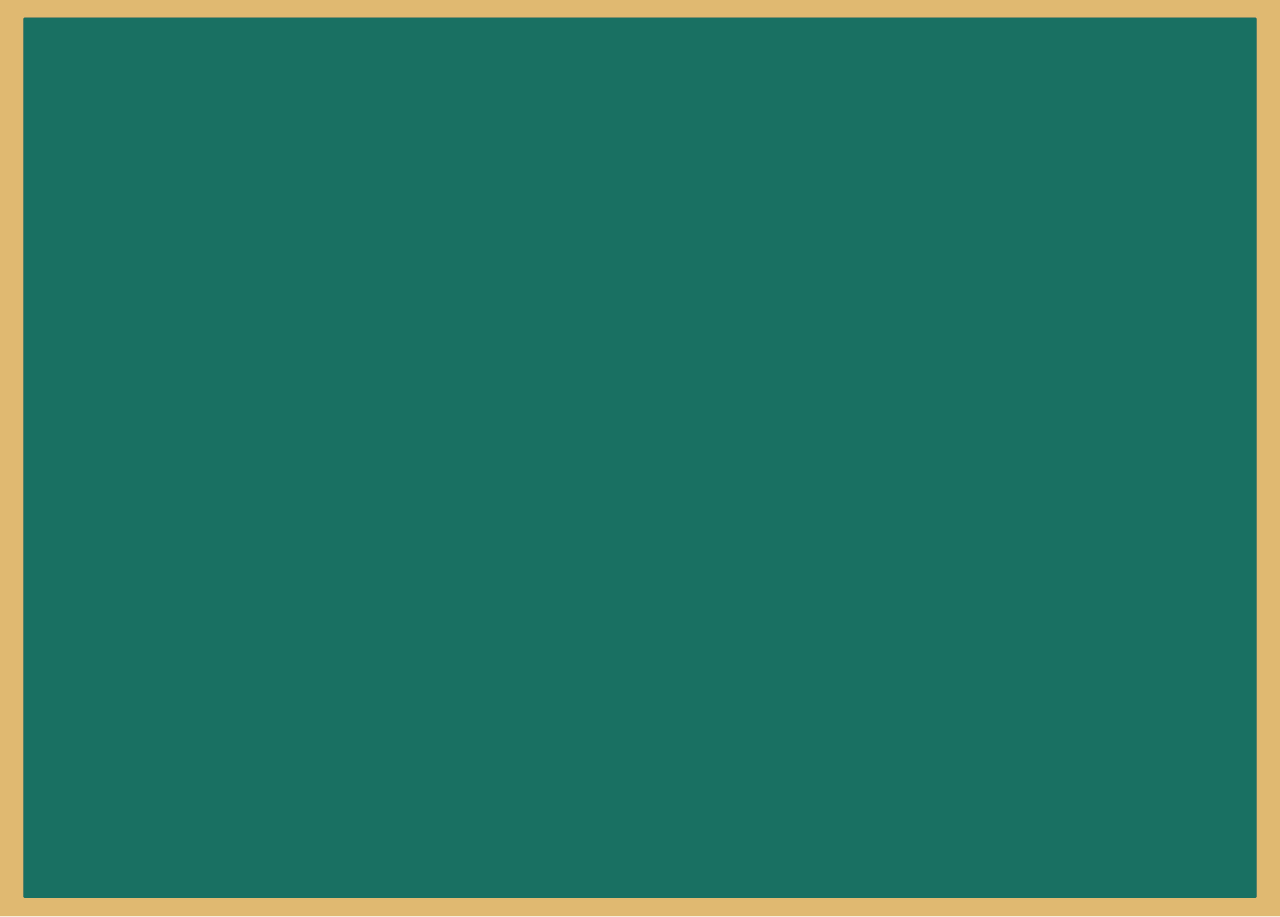 Kết luận
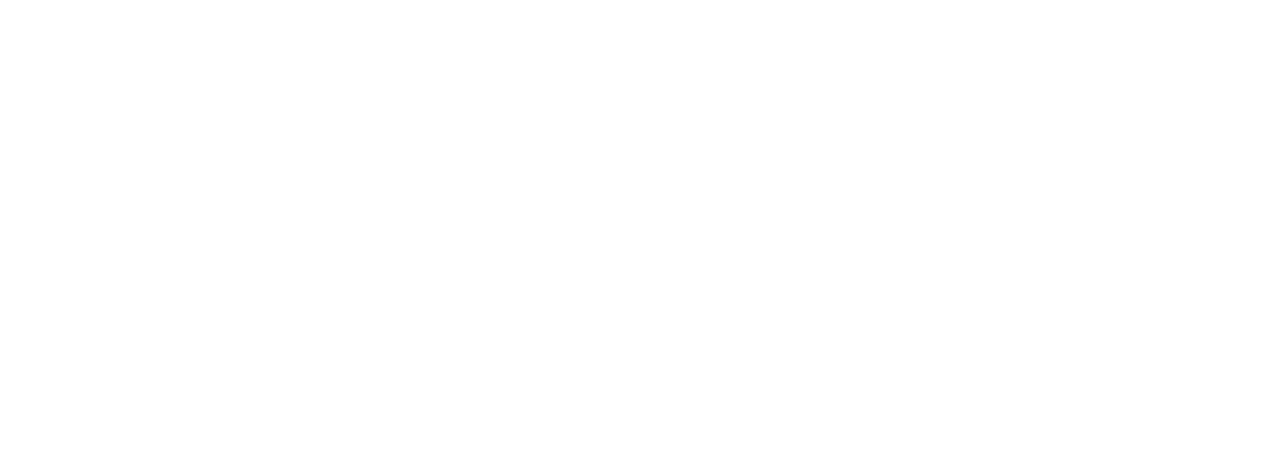 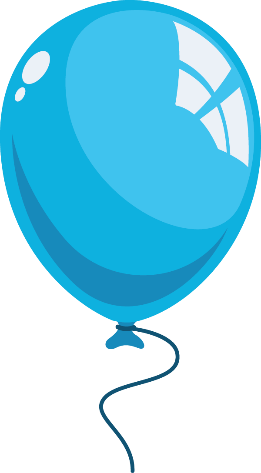 Cơ không chỉ tham gia vào hoạt động vận động mà còn tham gia vào việc bộc lộ cảm xúc.
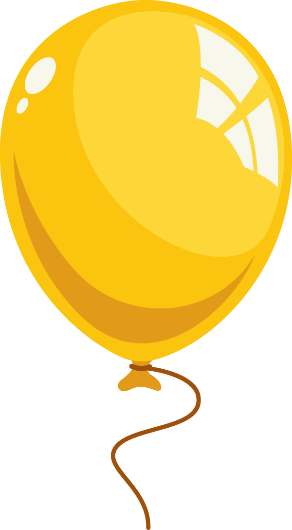 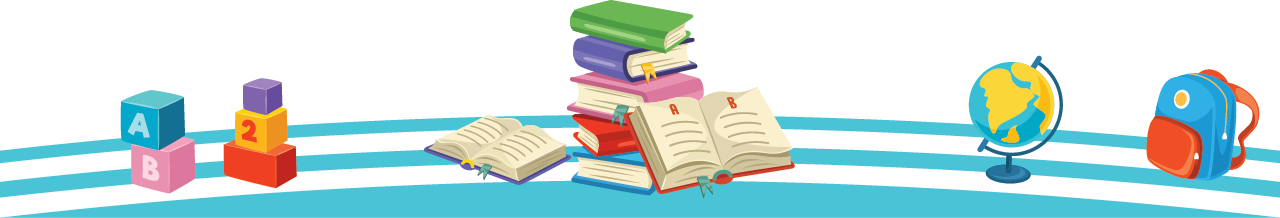 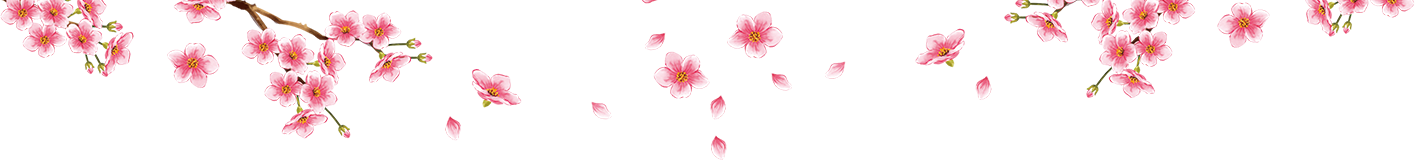 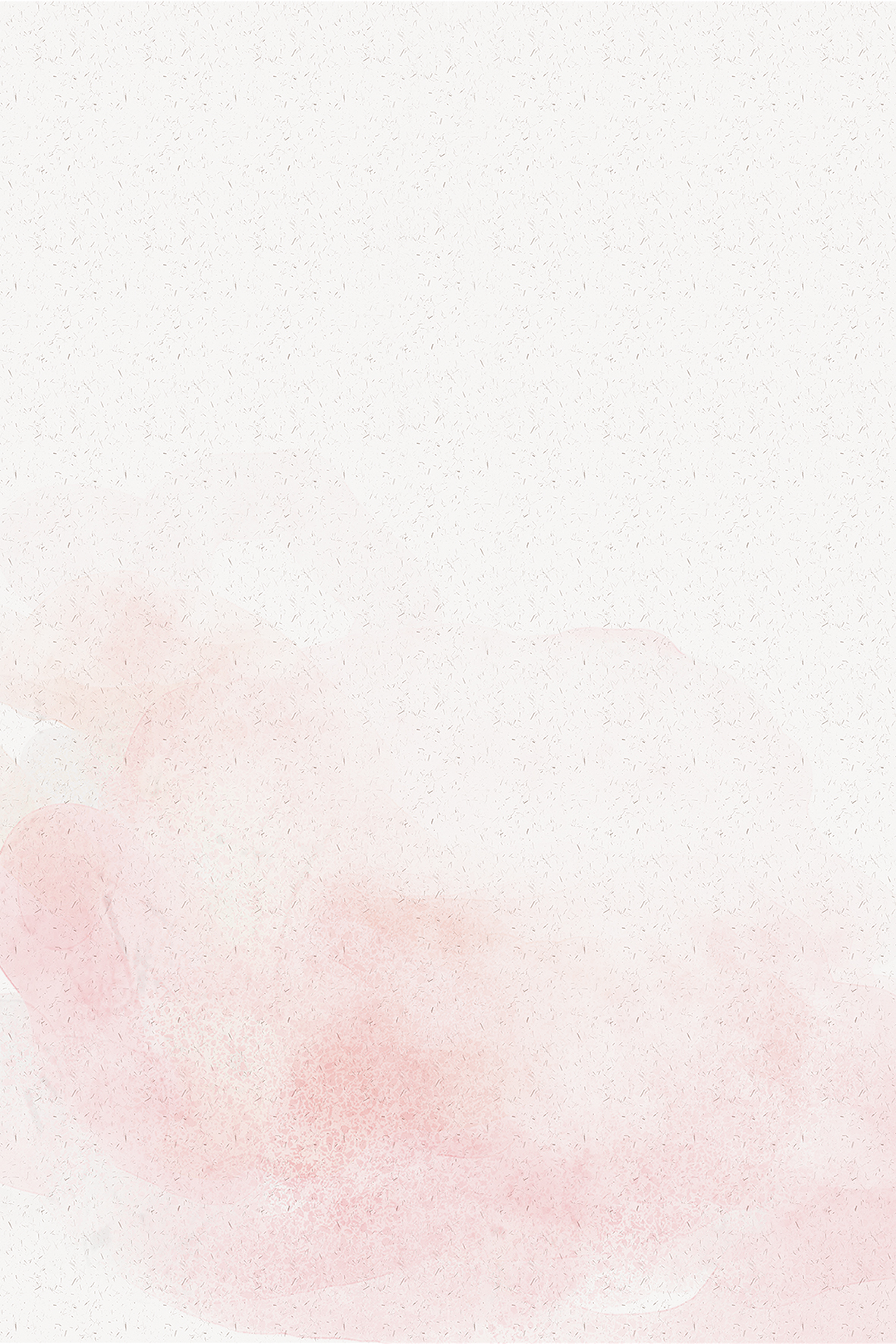 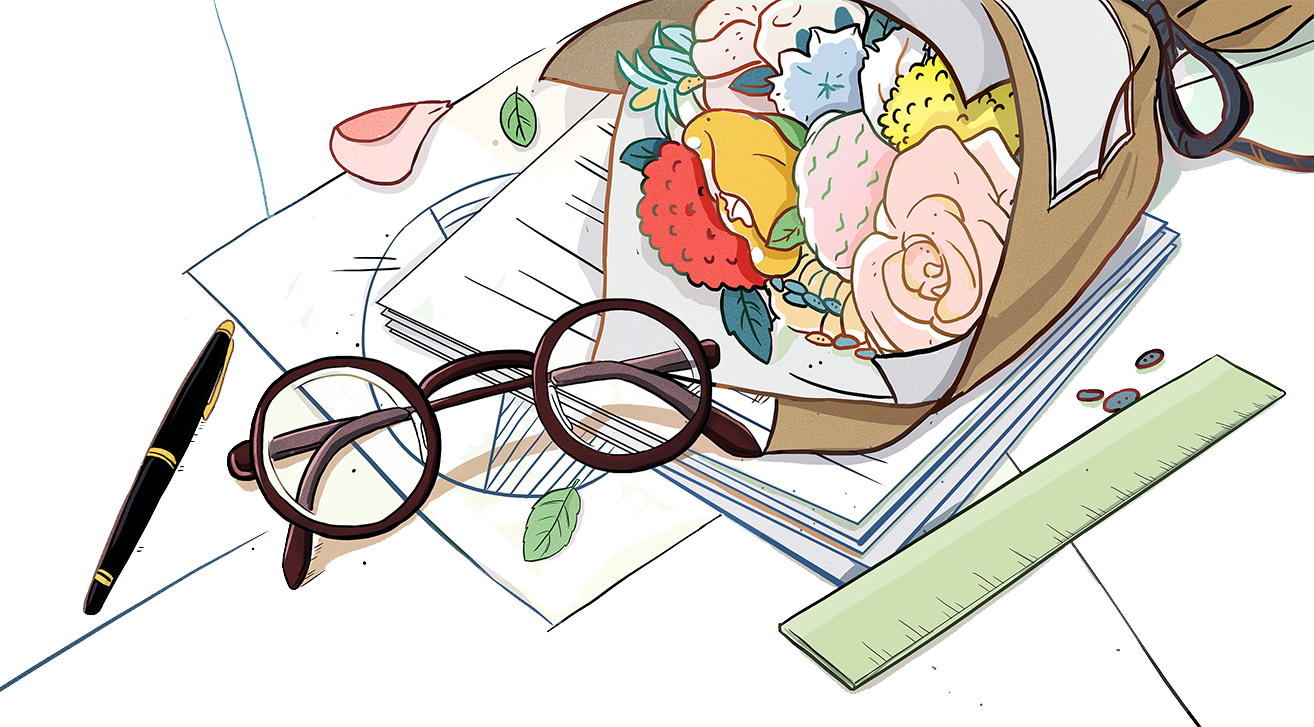 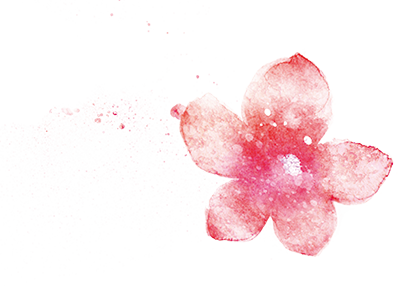 Thực hành
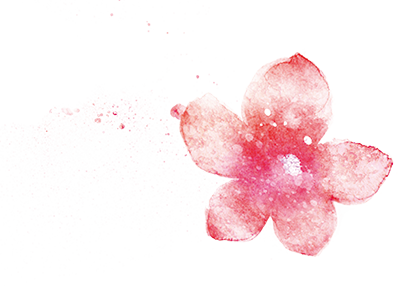 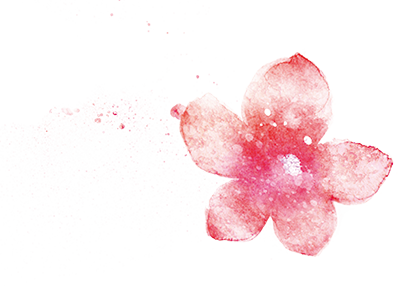 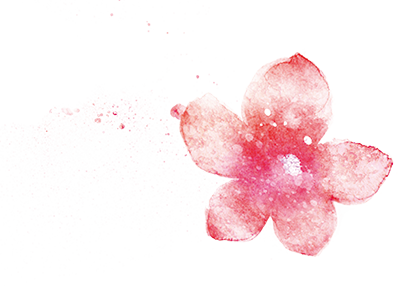 Chơi trò chơi: Vật tay
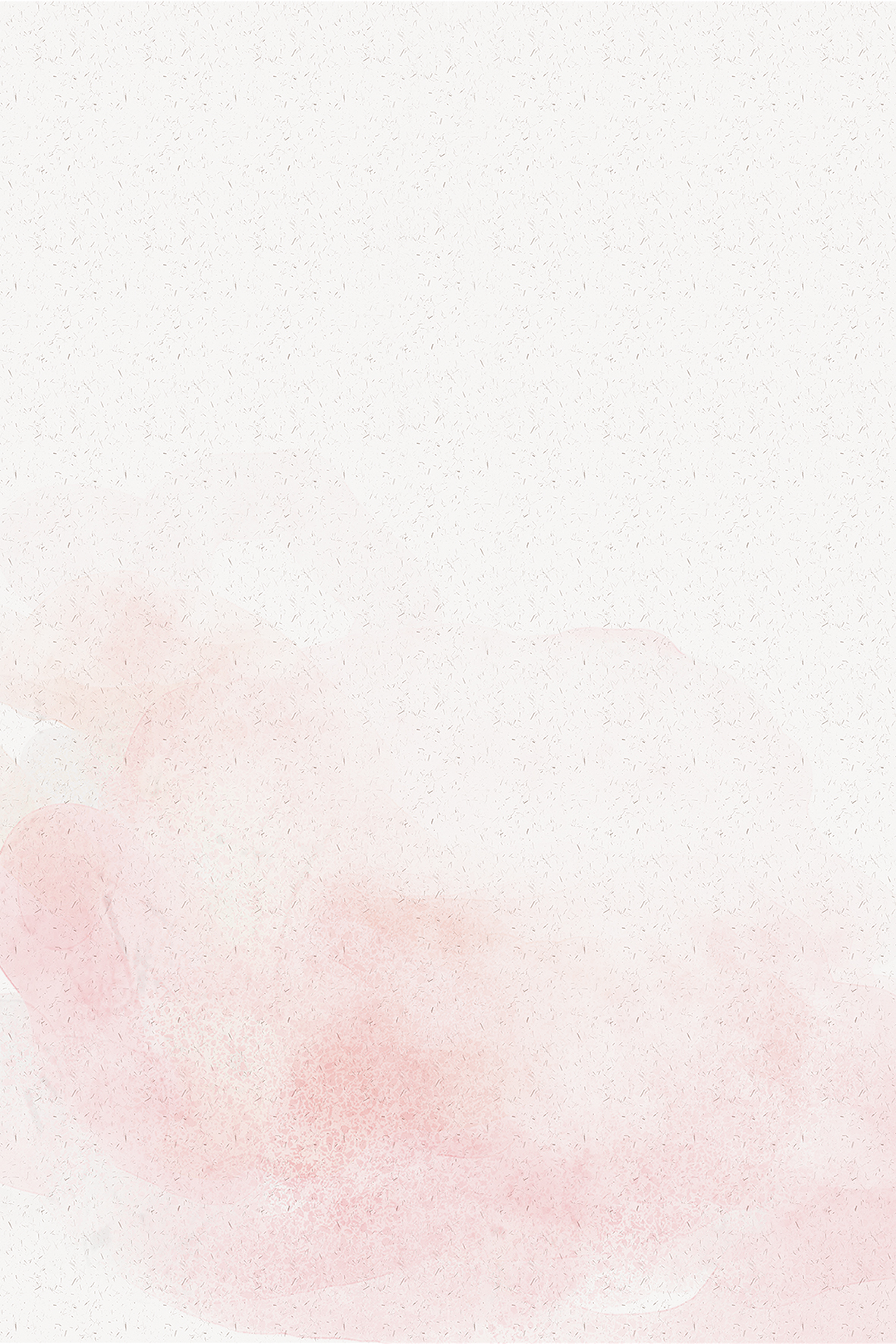 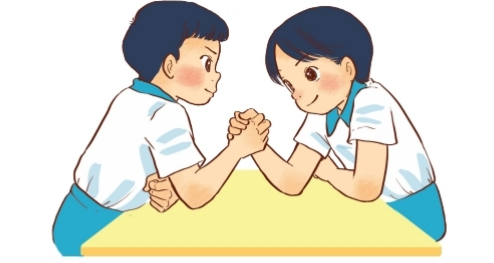 Nếu chơi vật tay quá lâu em cảm thấy thế nào?
Khi chơi trò chơi nhịp thở và nhịp tim như thế nào?
Cơ, xương, khớp nào tham gia thực hiện động tác vật tay?
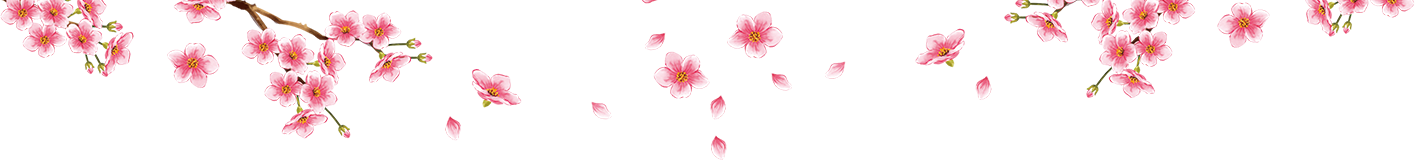 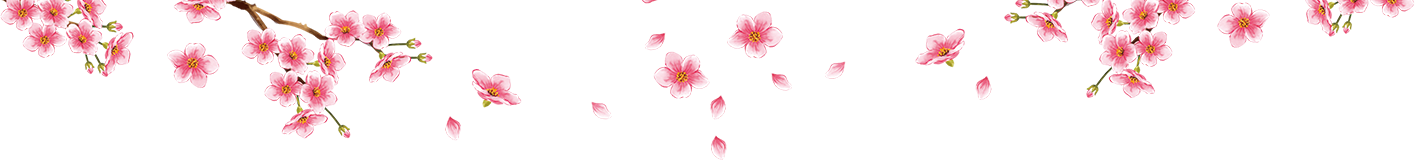 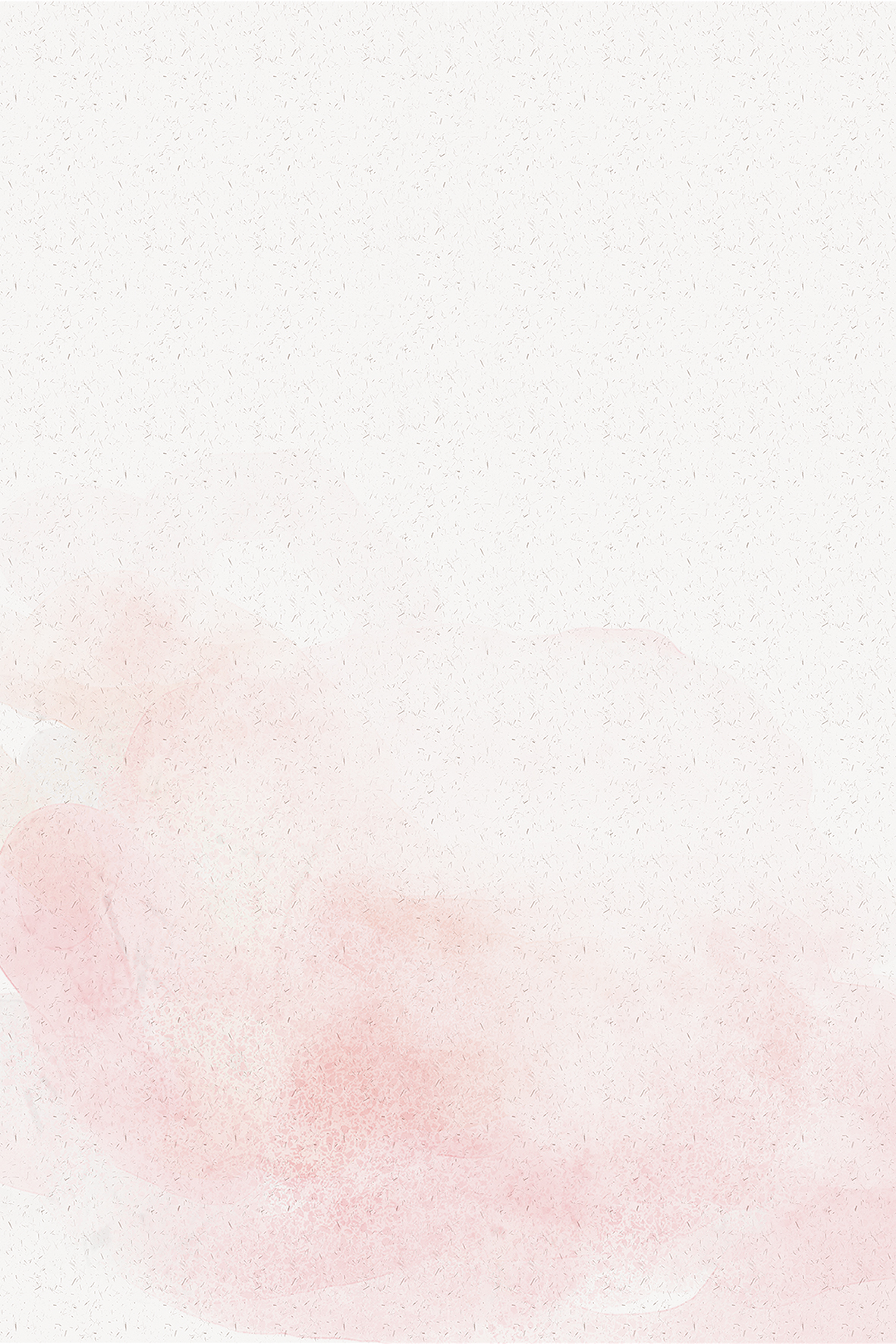 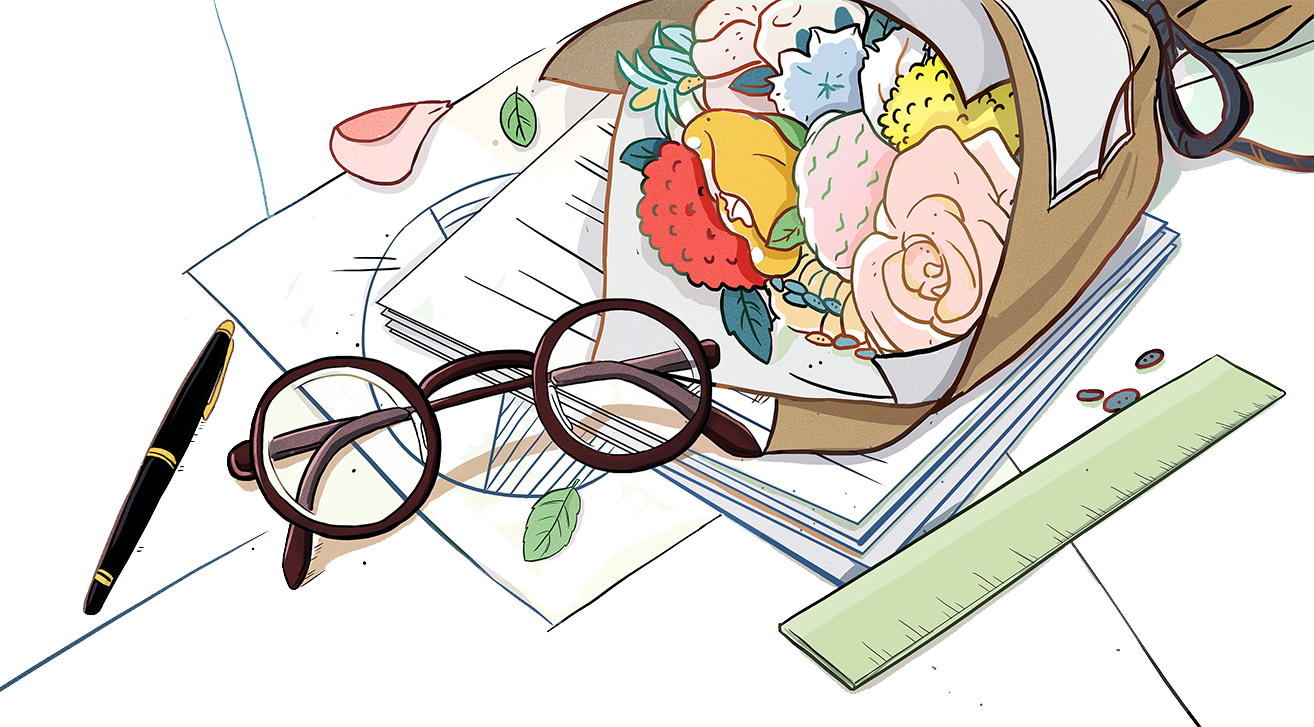 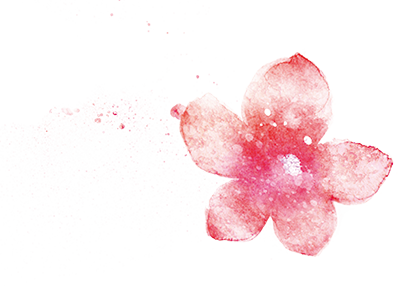 Vận dụng
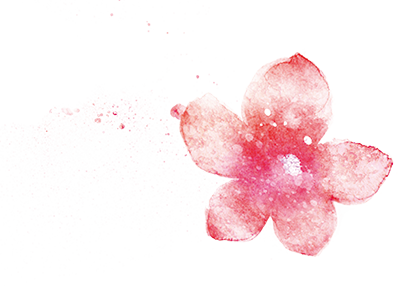 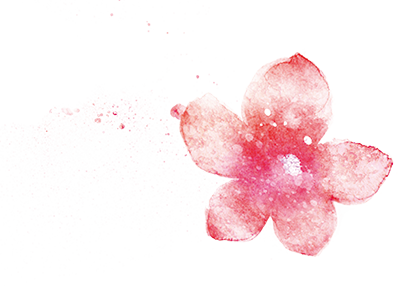 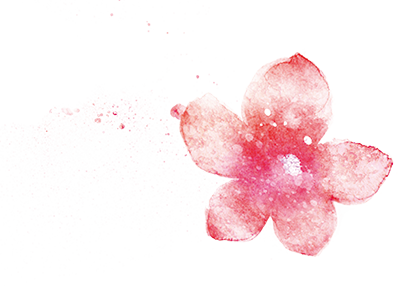 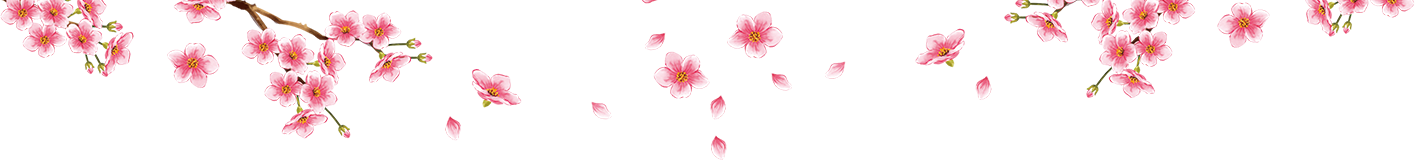 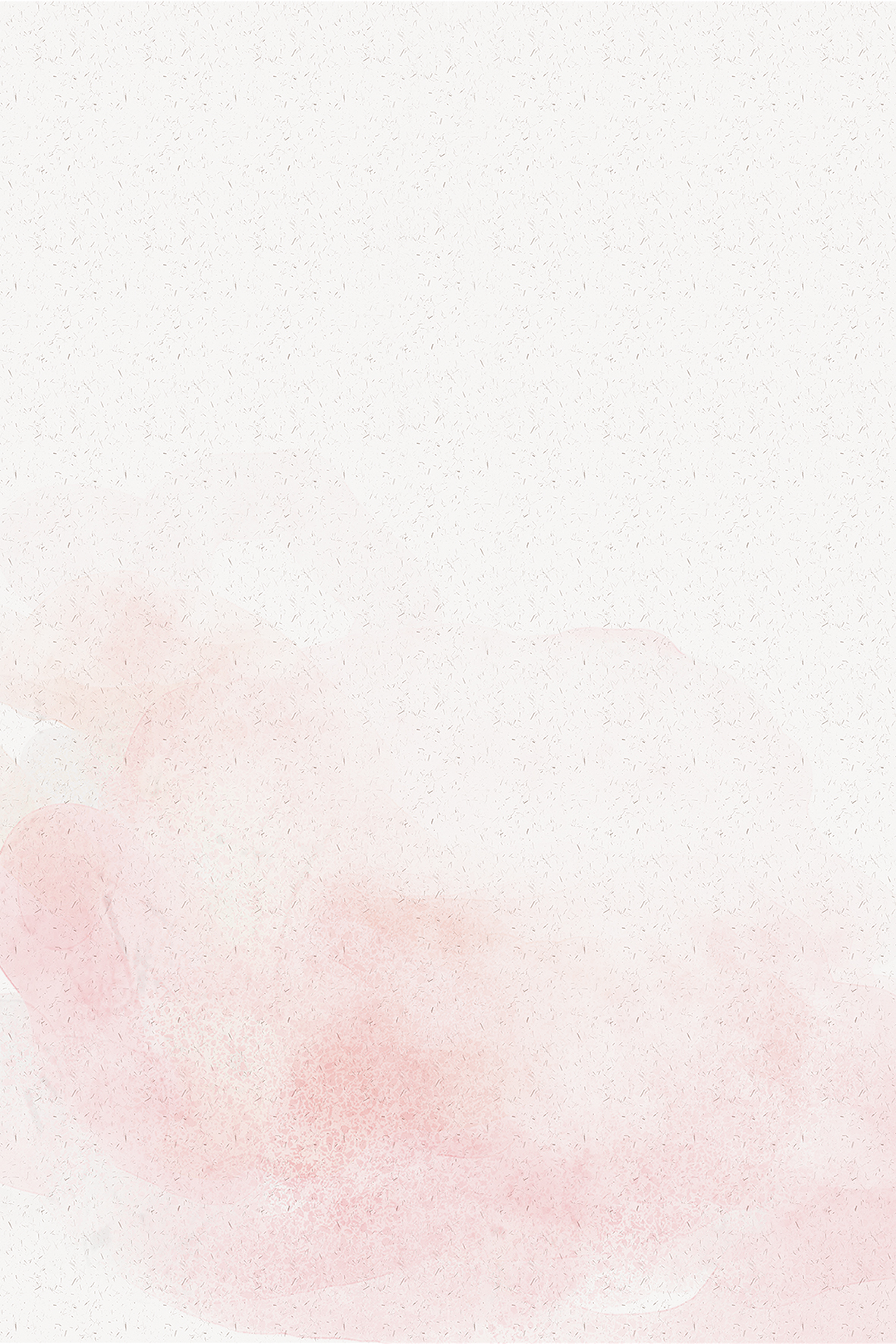 Khi Hoa bị vấp ngã, đau chân không đi lại được, cơ quan nào bị tổn thương? Em làm gì để giúp bạn?
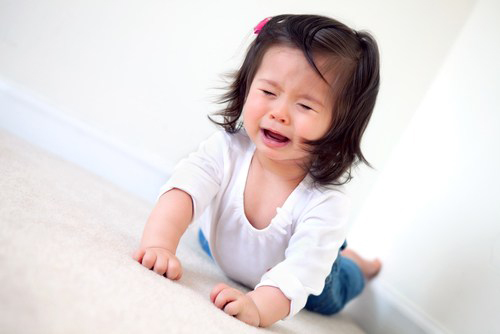 Thảo luận nhóm đôi
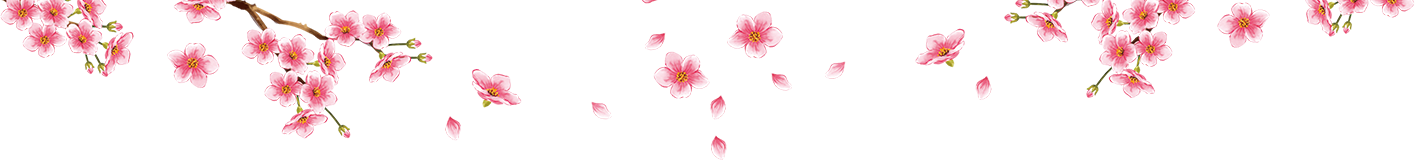 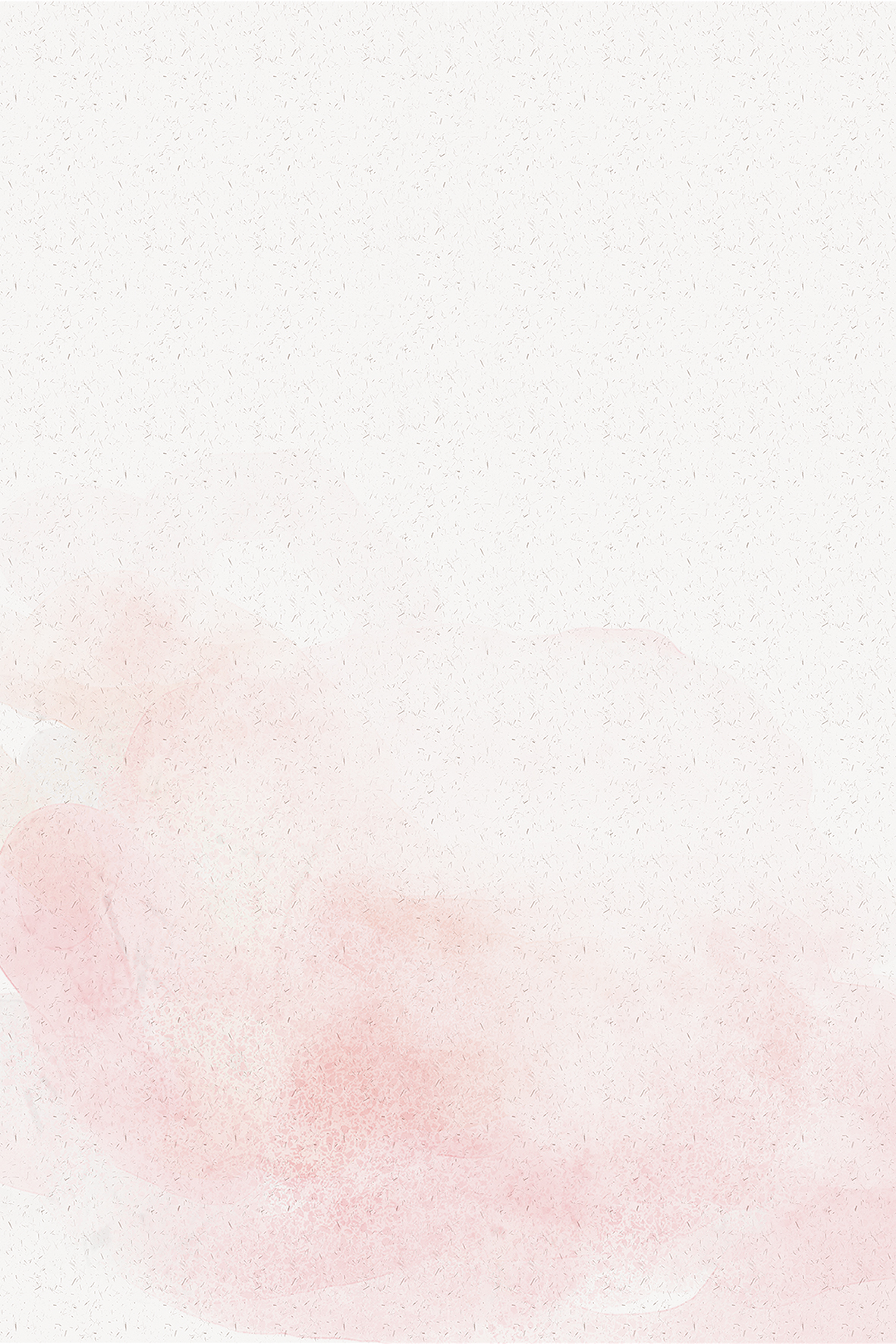 Hoa bị vấp ngã, đau chân không đi lại được. Cơ đùi, khớp gối và xương chân đã bị tổn thương. Em sẽ giúp đỡ bạn đi lại và luyện tập cho các cơ và khớp sơm hồi phục lại.
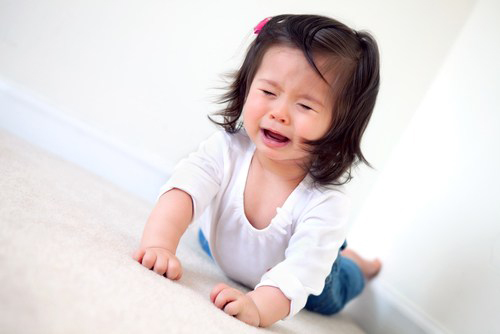 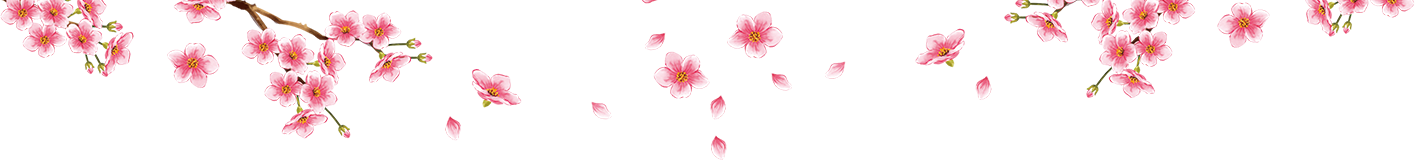 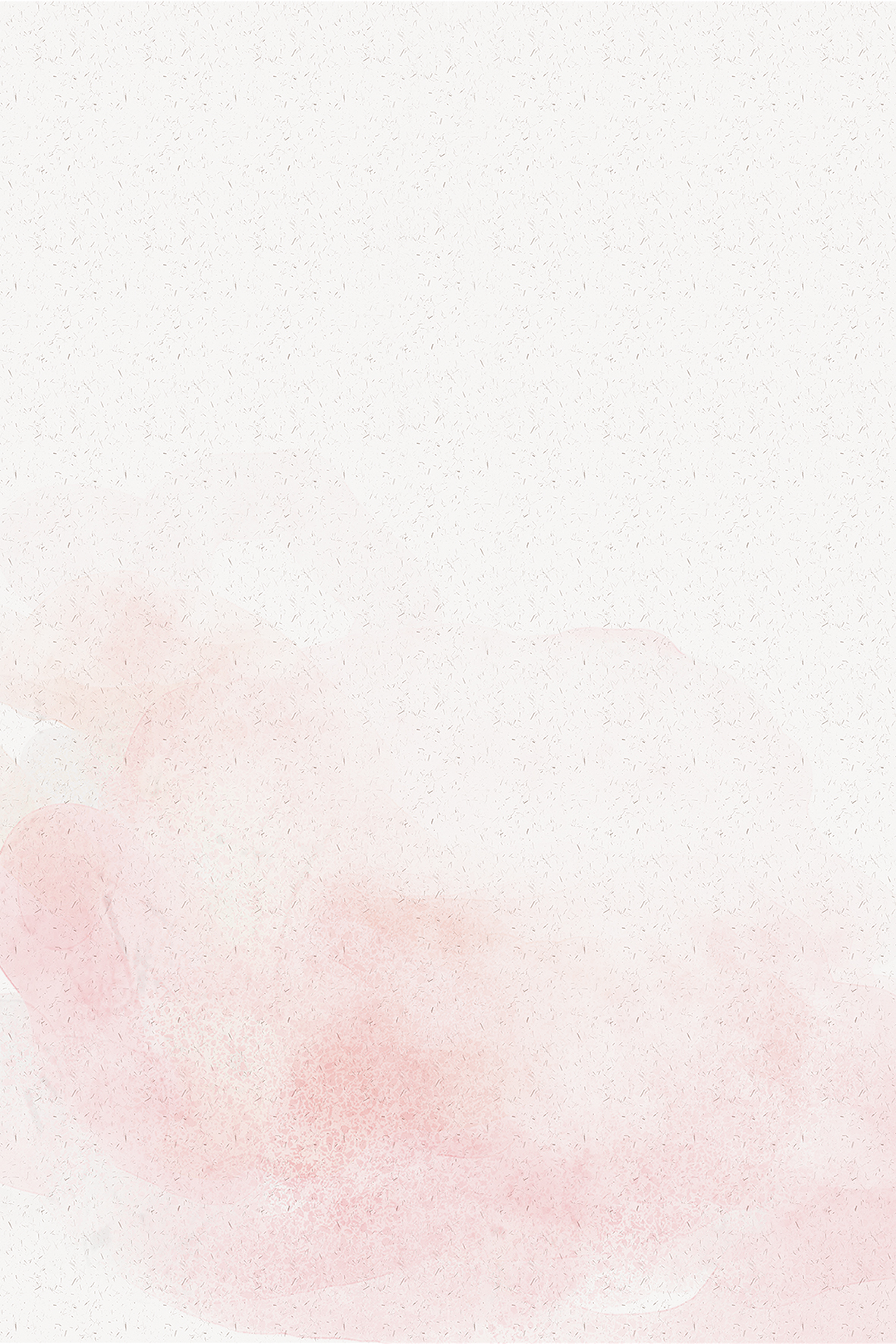 Khi ngồi học quá lâu, cảm thấy mỏi em cần làm gì?
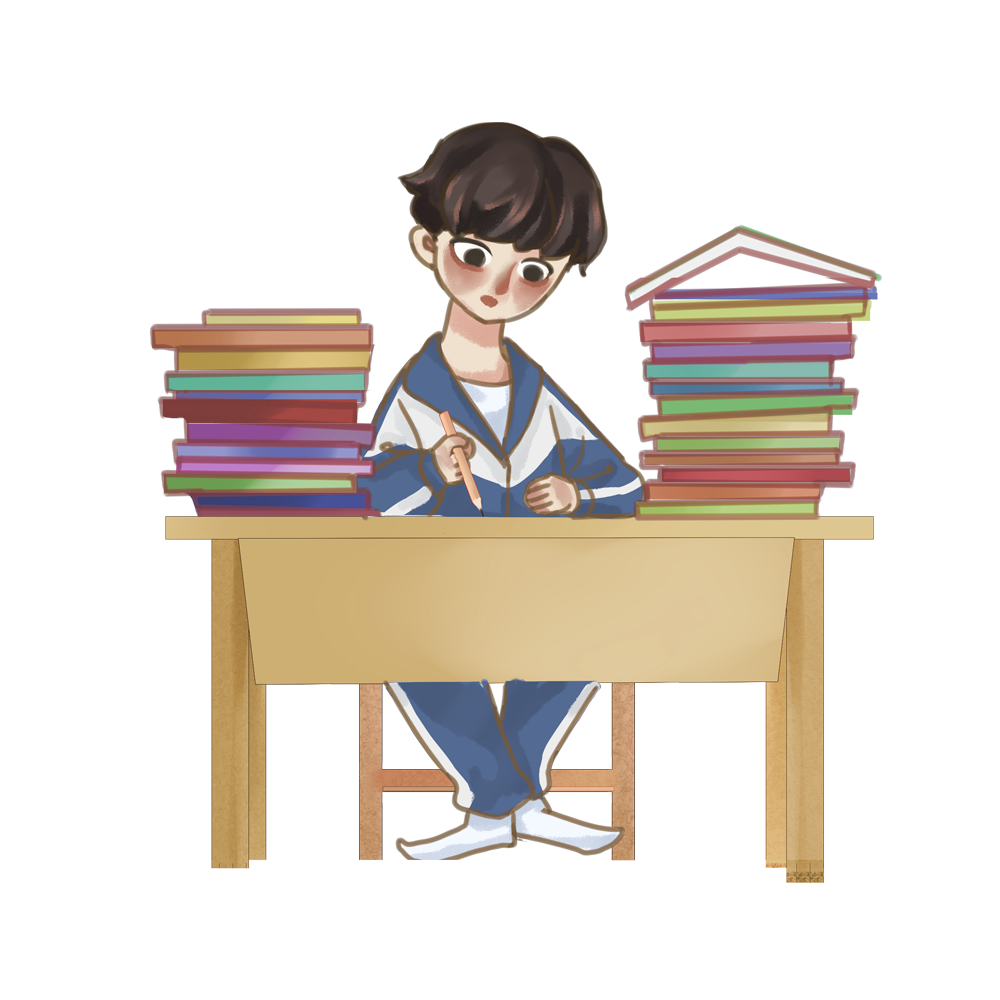 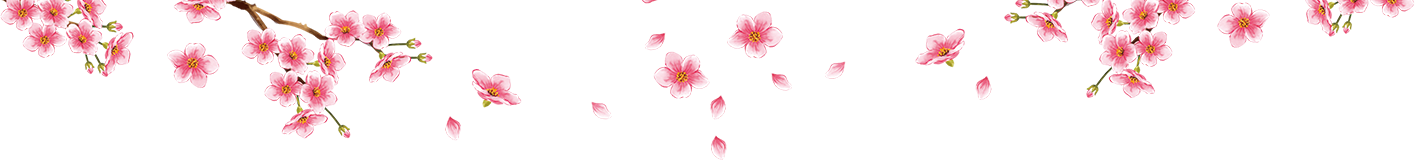 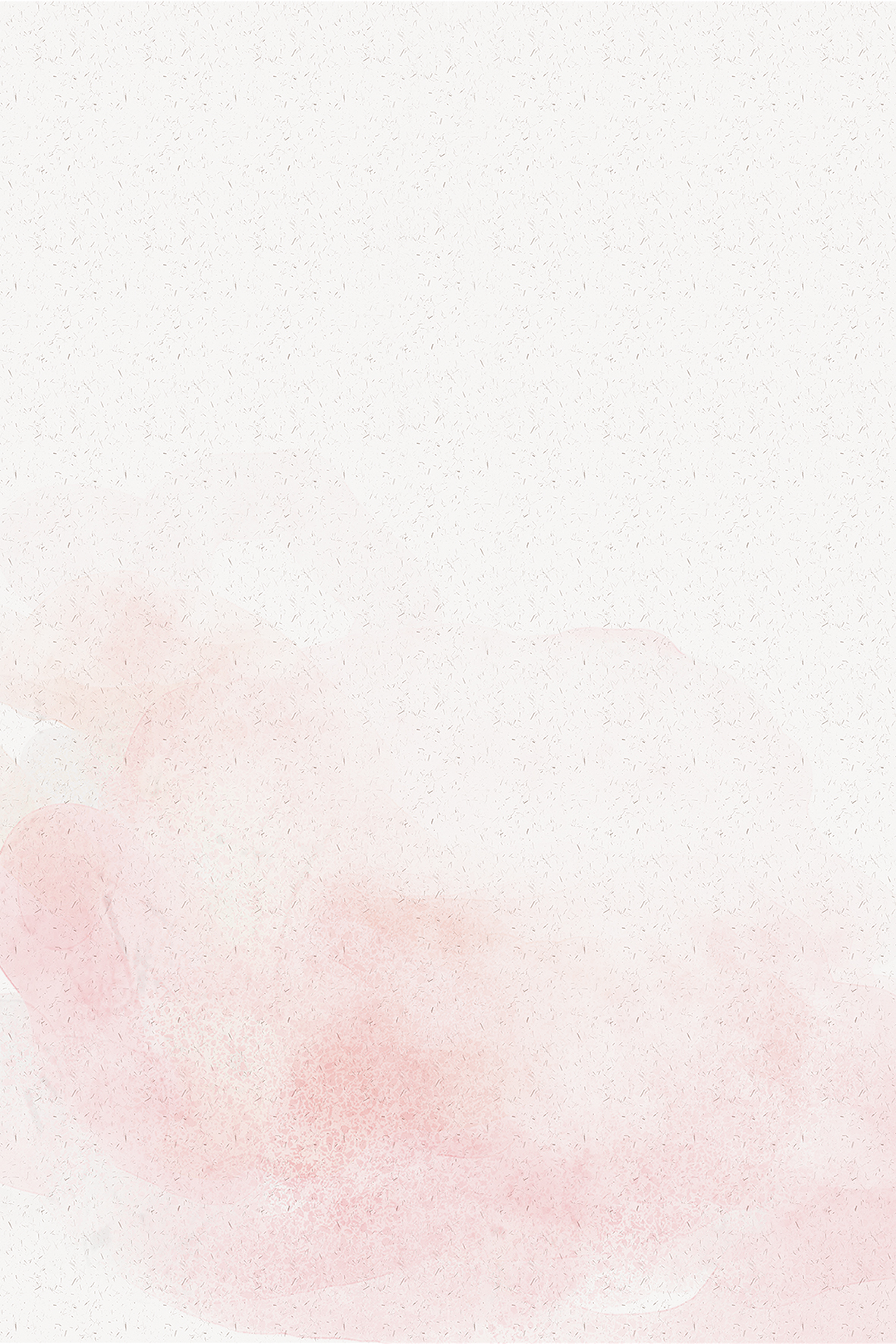 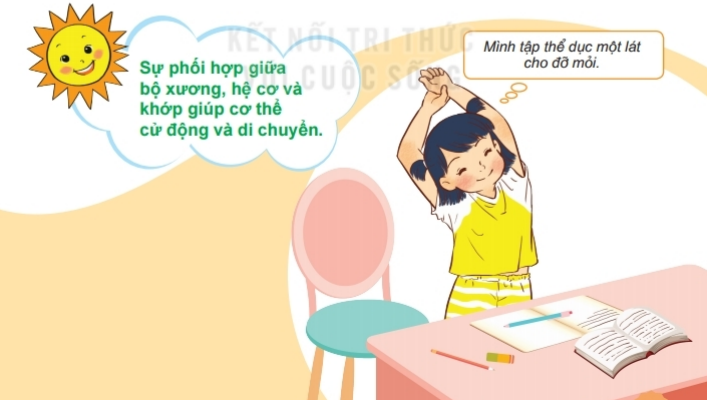 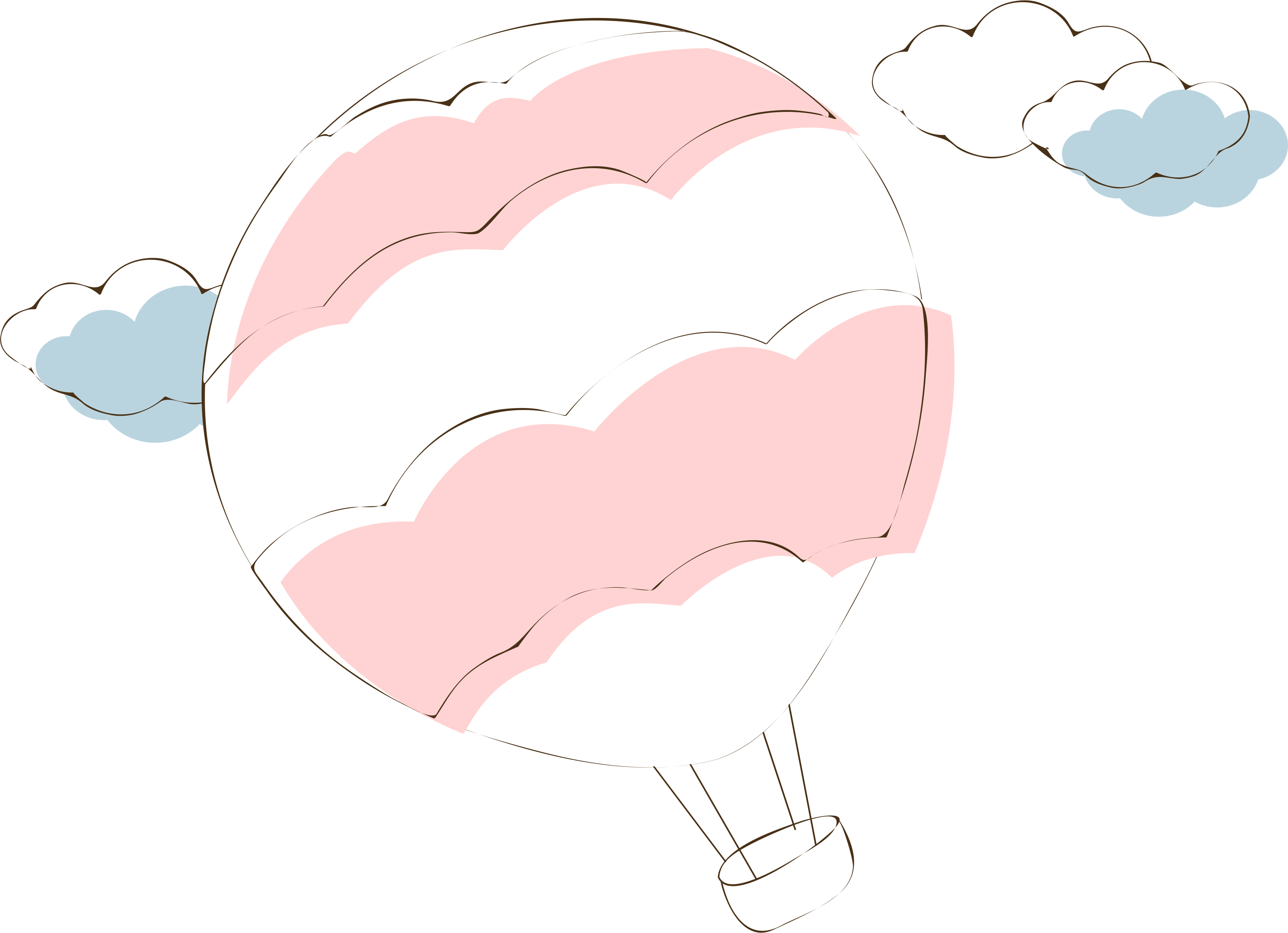 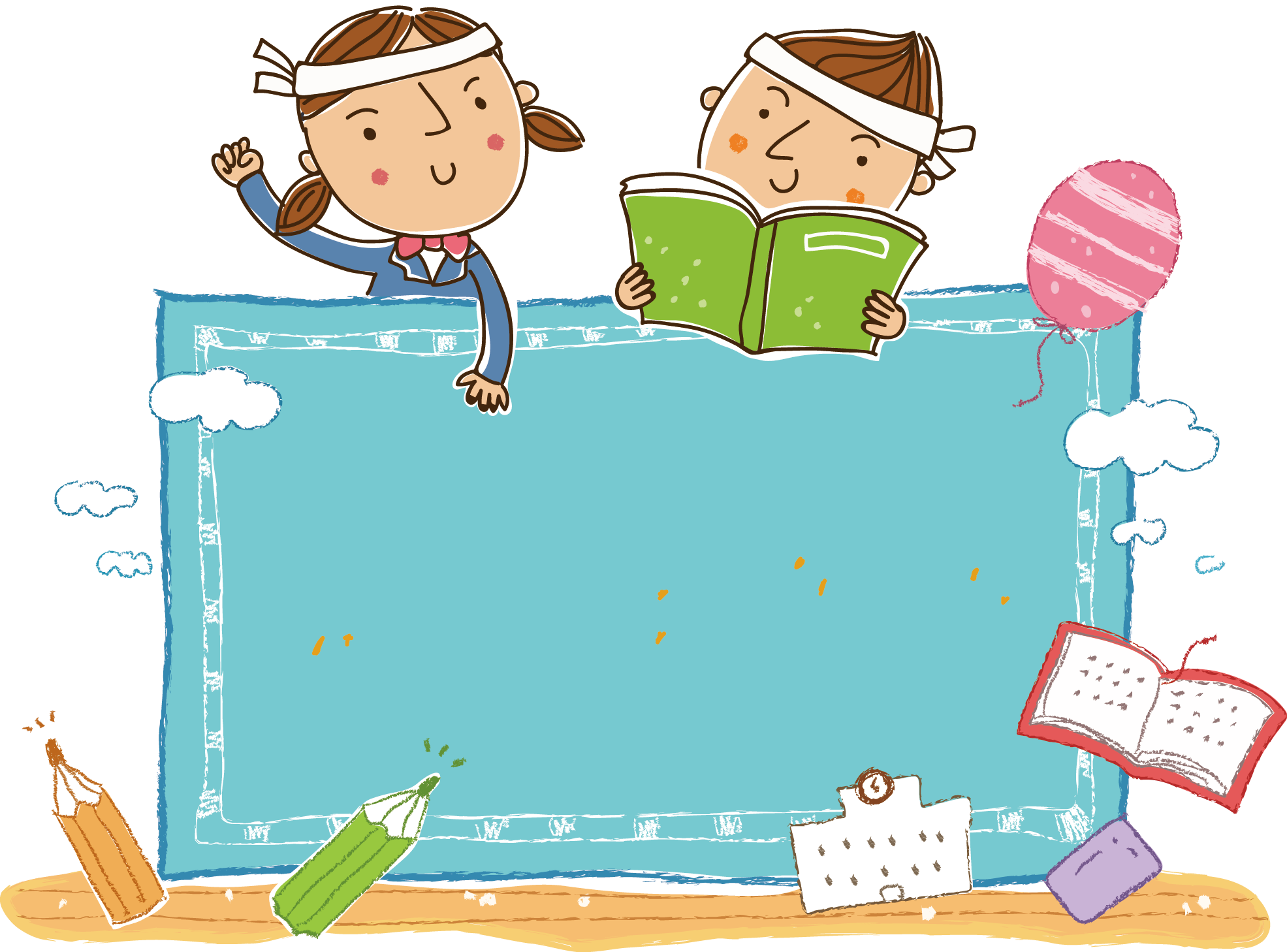 Hôm nay em được biết thêm 
được điều gì qua bài học?